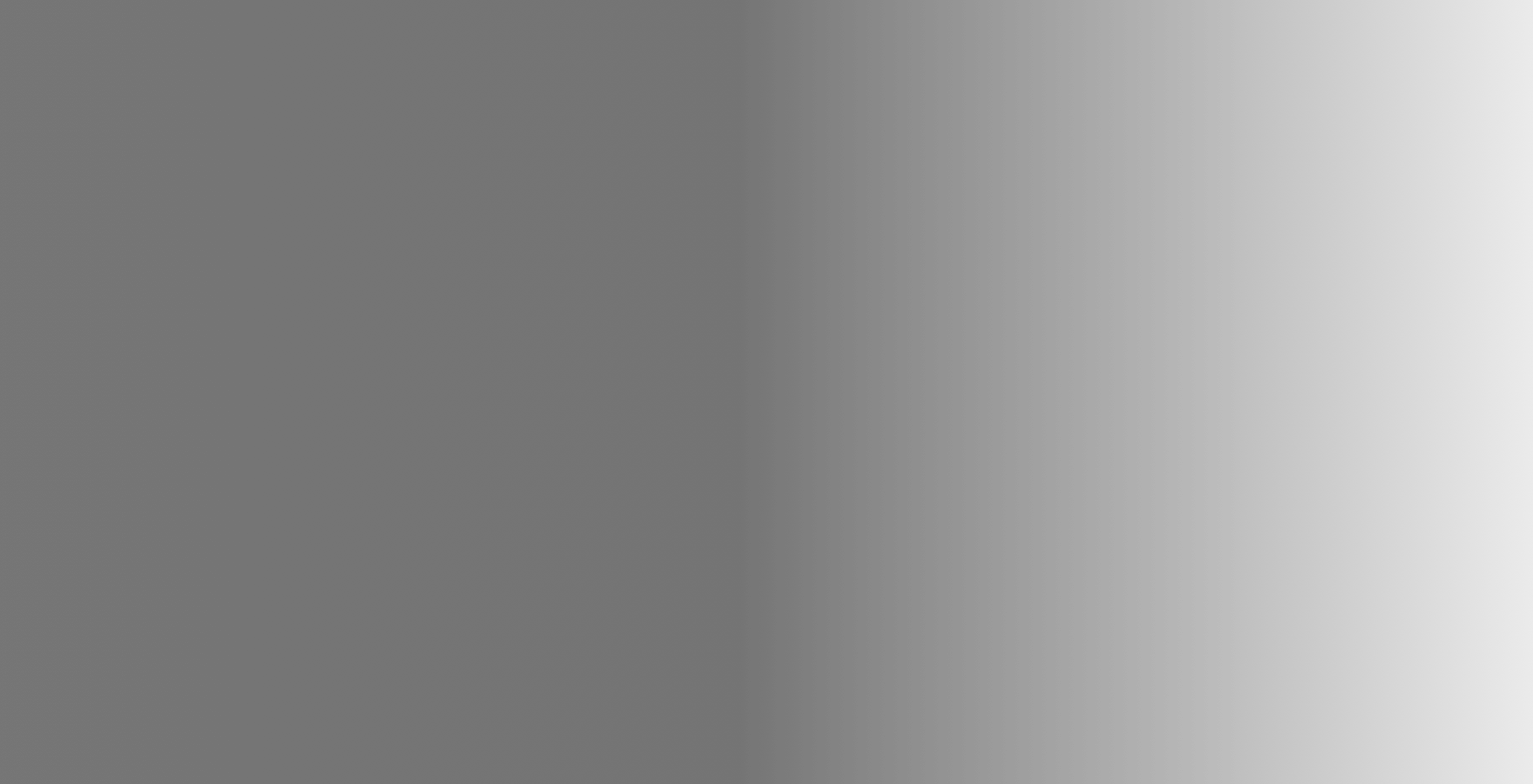 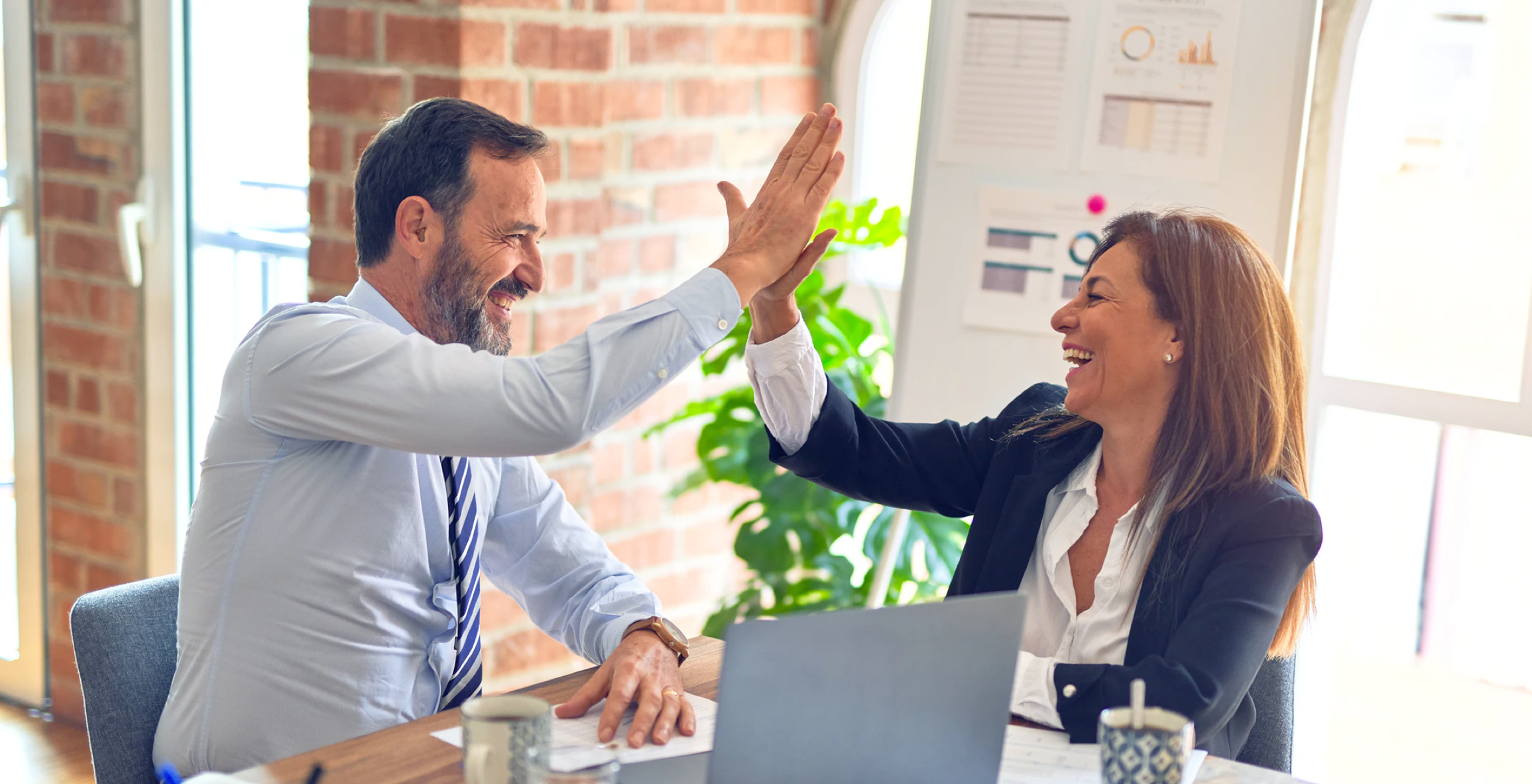 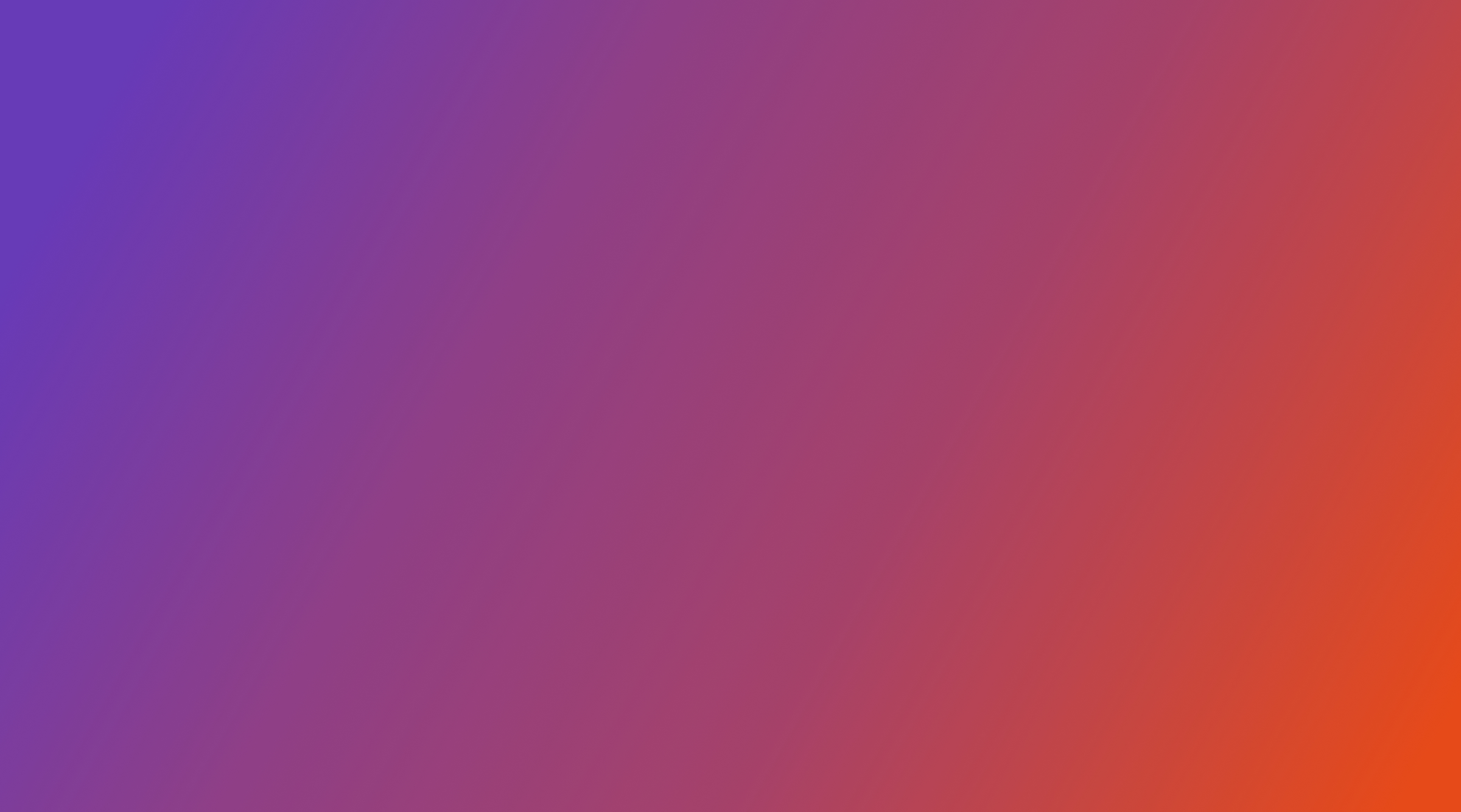 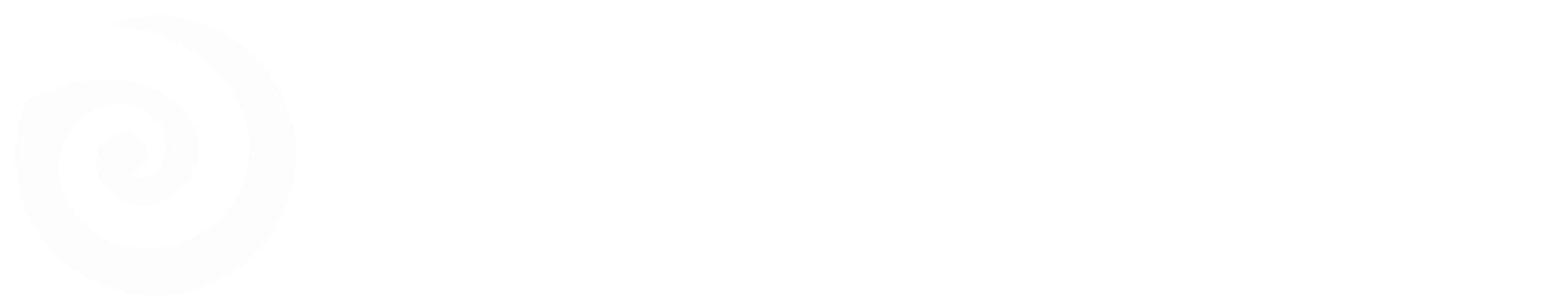 Viel Spaß mit unseren kostenlosen Vorlagen!
slidelizard.com
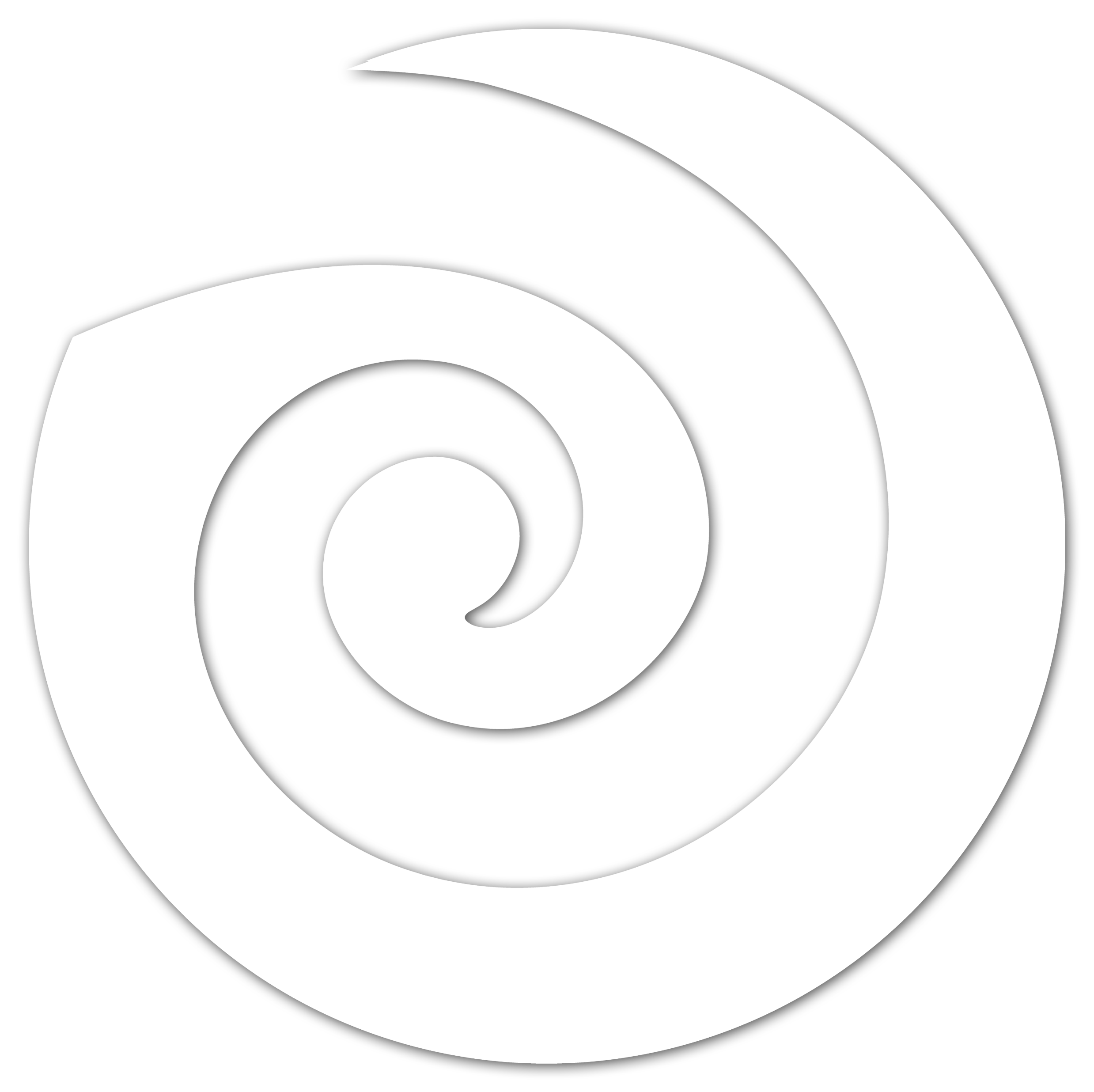 Family FeudTemplate Tutorial
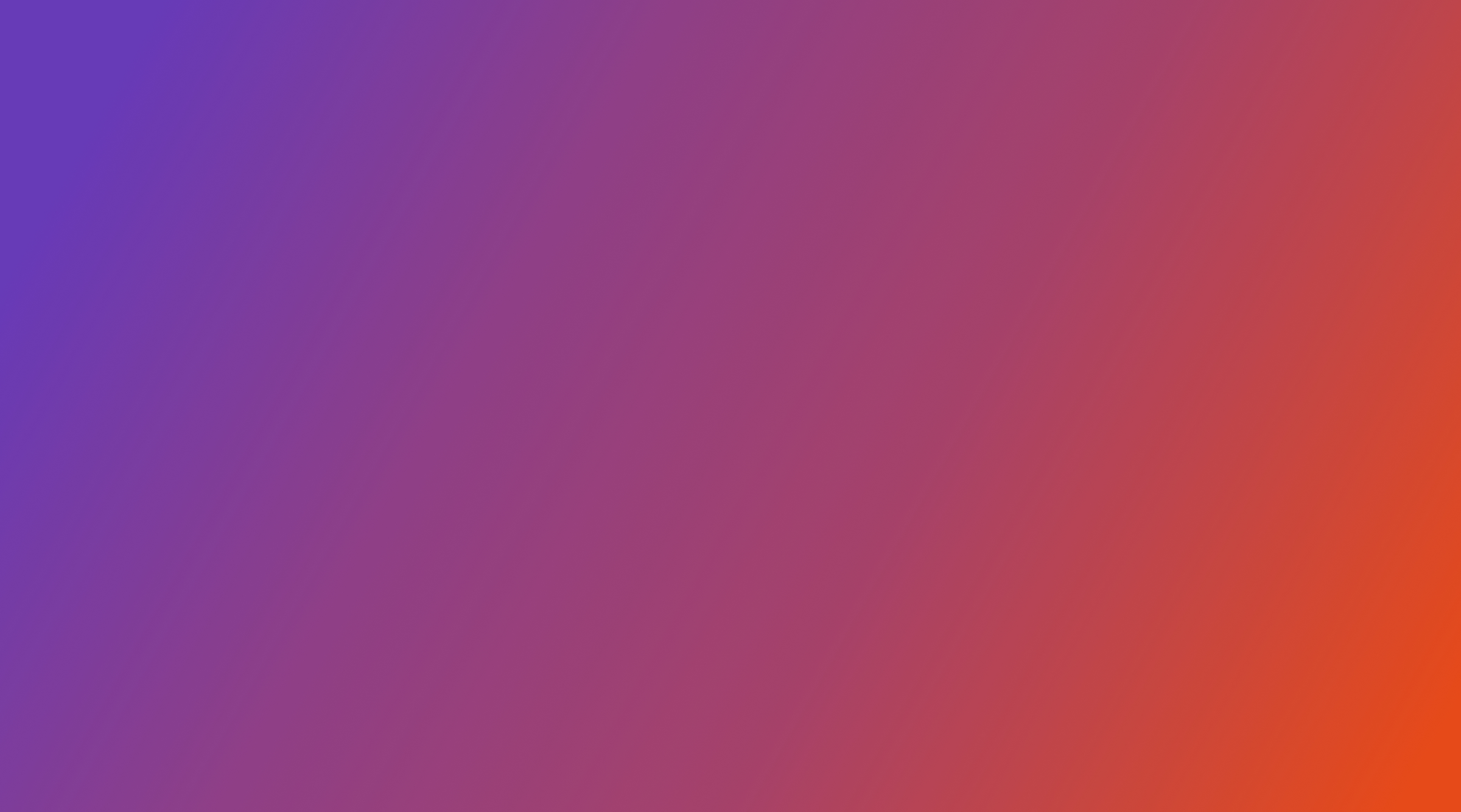 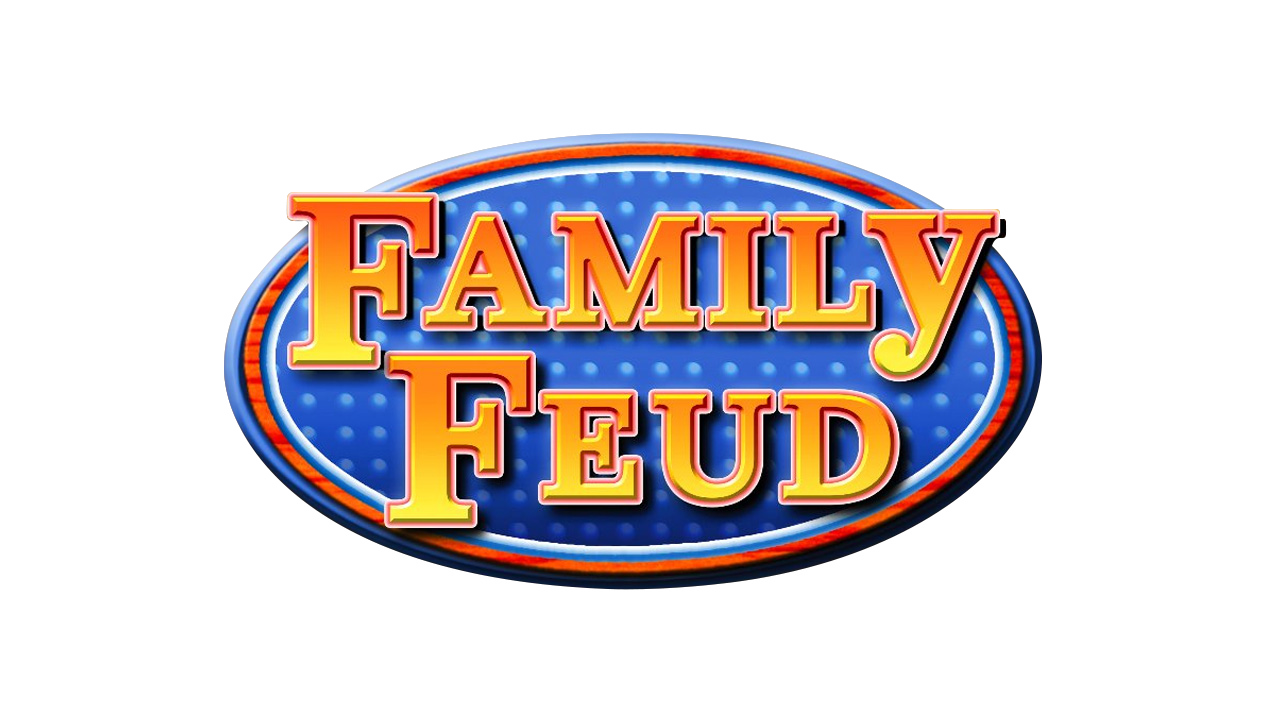 Danke, dass Sie sich für unsere Vorlage entschieden haben! Bitte lesen Sie die folgende kurze Anleitung, um das Template bestmöglich nutzen zu können.
Version A – Spielen mit SlideLizard
EMPFOHLEN
Wenn Sie mit SlideLizard spielen, hat das viele Vorteile – Mit dem Live Quiz Feature können Sie Ihre Teilnehmer mit dem Smartphone abstimmen lassen und direkt die Umfrageergebnisse zeigen! Hier können Sie SlideLizard kostenlos herunterladen: https://slidelizard.com/download
Nachdem Sie SlideLizard heruntergeladen haben, müssen Sie Ihre Präsentation noch verbinden. Wenn Sie dabei Hilfe brauchen, lesen Sie bitte die Anleitung hier: https://help.slidelizard.com/d/prasentation-mit-slidelizard-verbinden/

Auf der nächsten Seite lernen Sie, wie Sie mit SlideLizard Quizfragen erstellen, die direkt in die Vorlage eingefügt werden können.
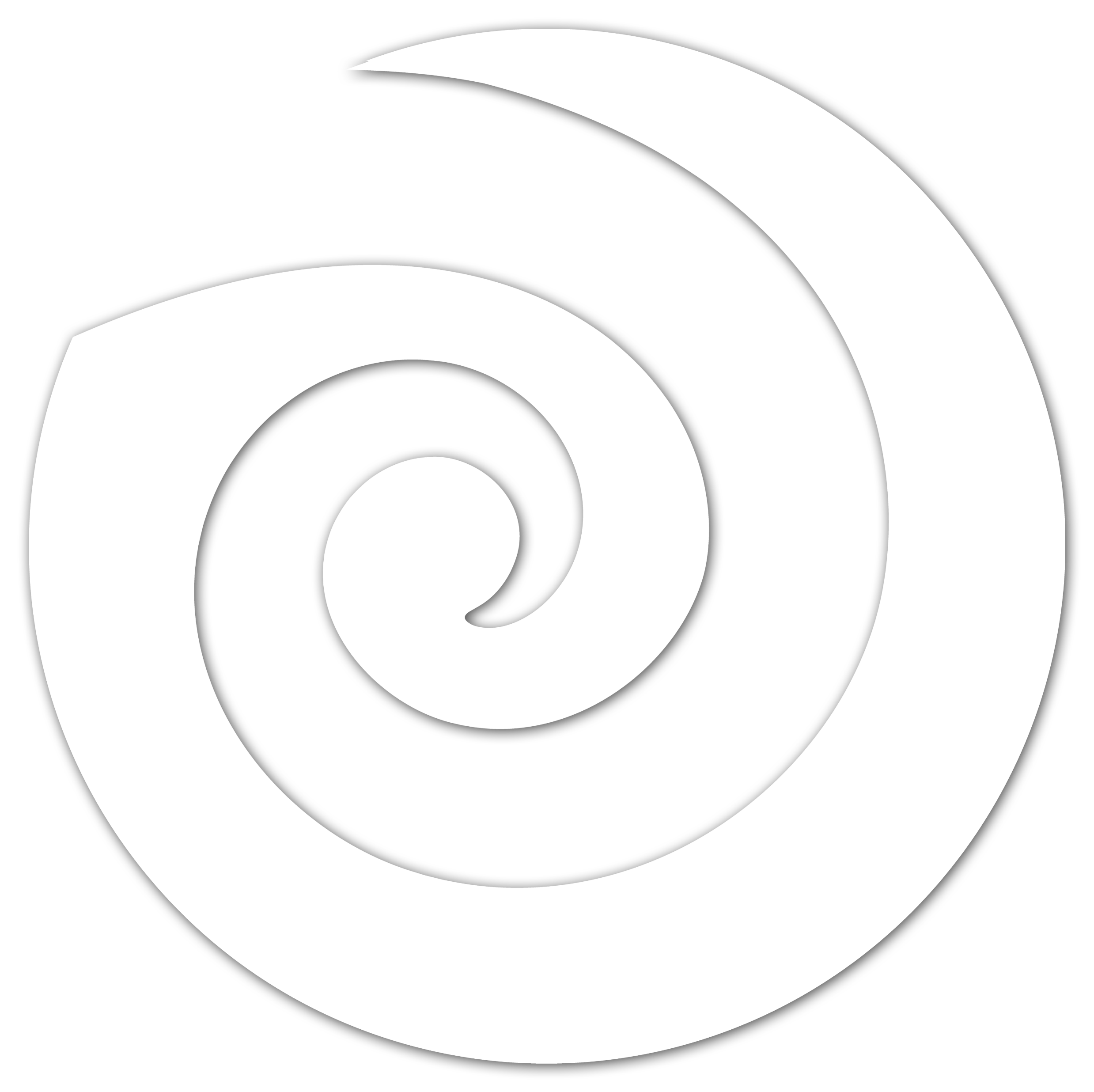 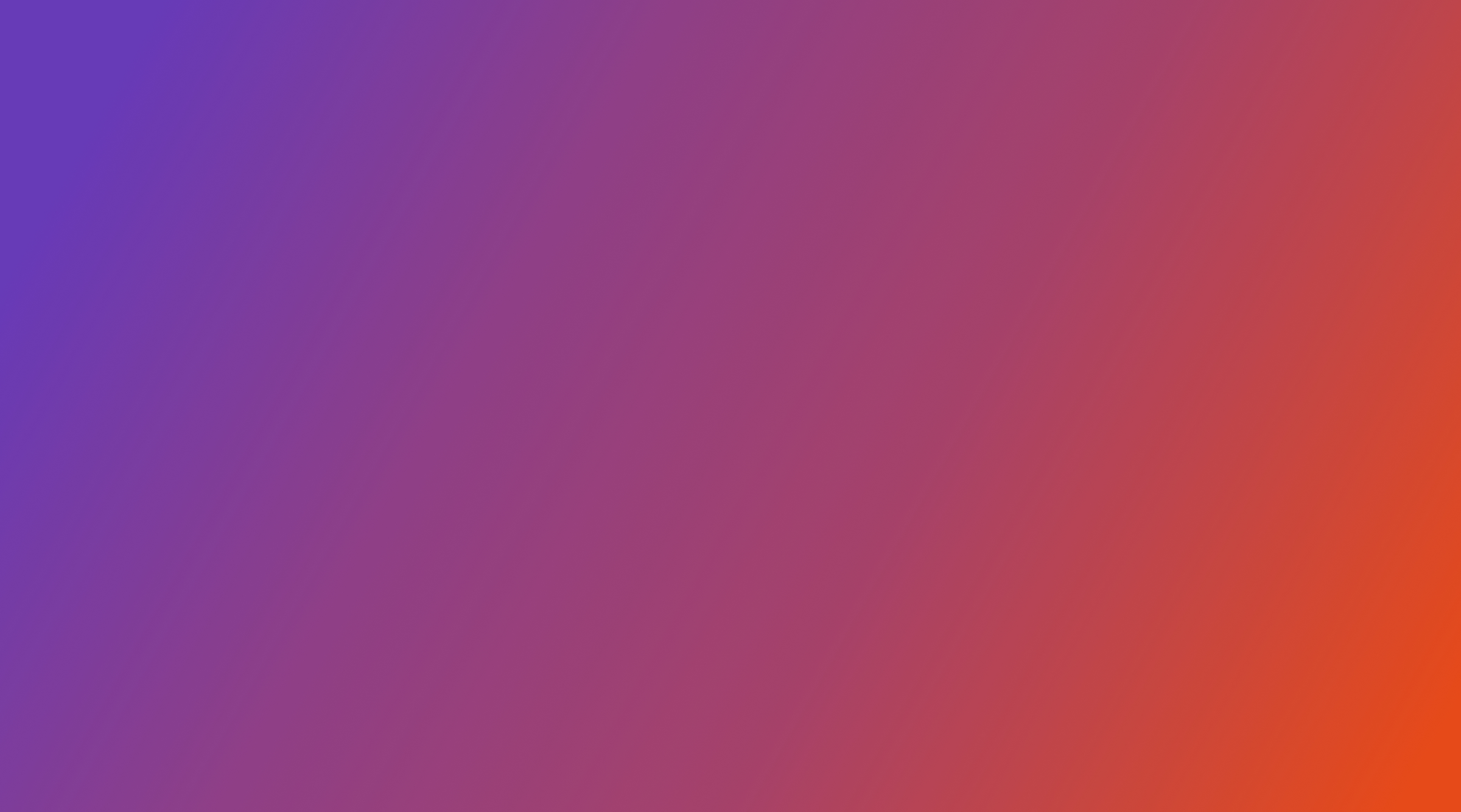 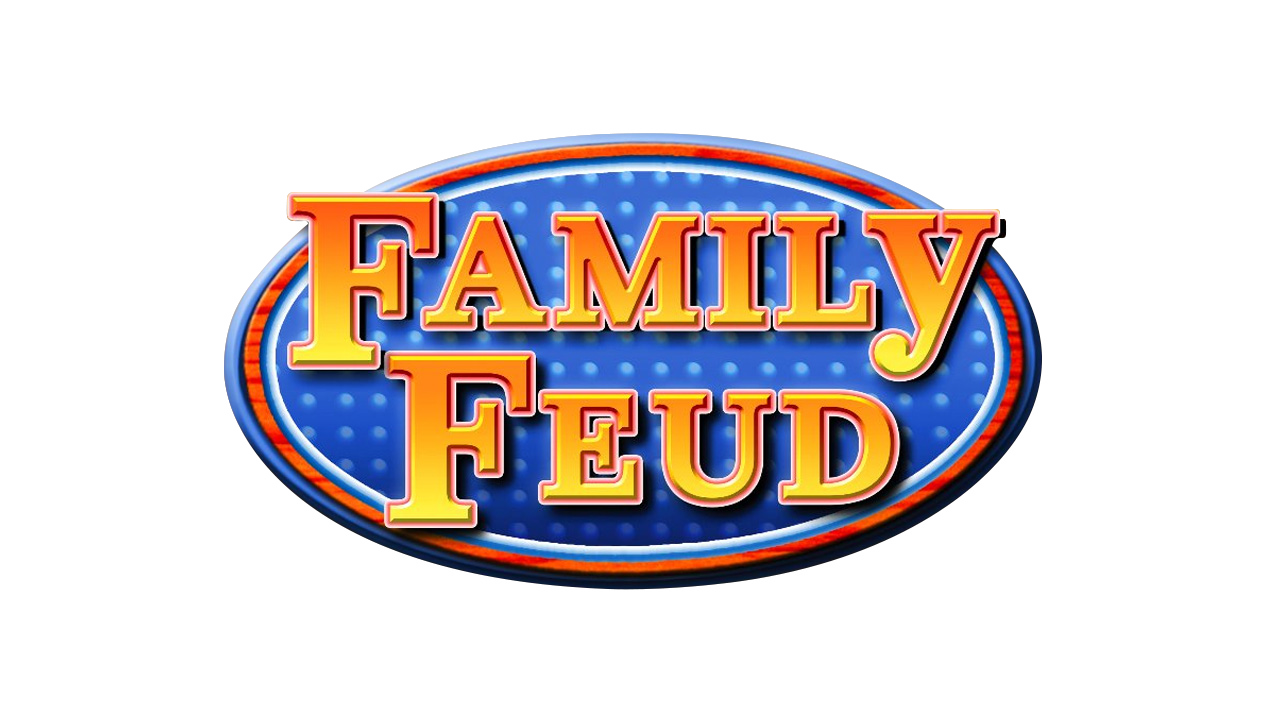 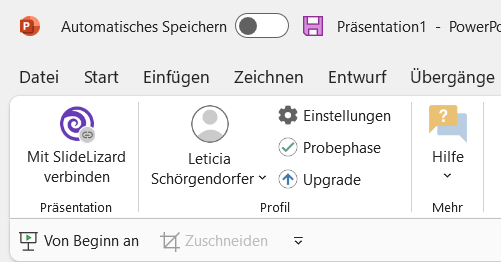 1. Klicken Sie Mit SlideLizard verbinden
2. Unter Umfragen & Quizze können Sie Quizfragen erstellen. Sie brauchen so viele Fragen wie in der Vorlage vorhanden (also 4)
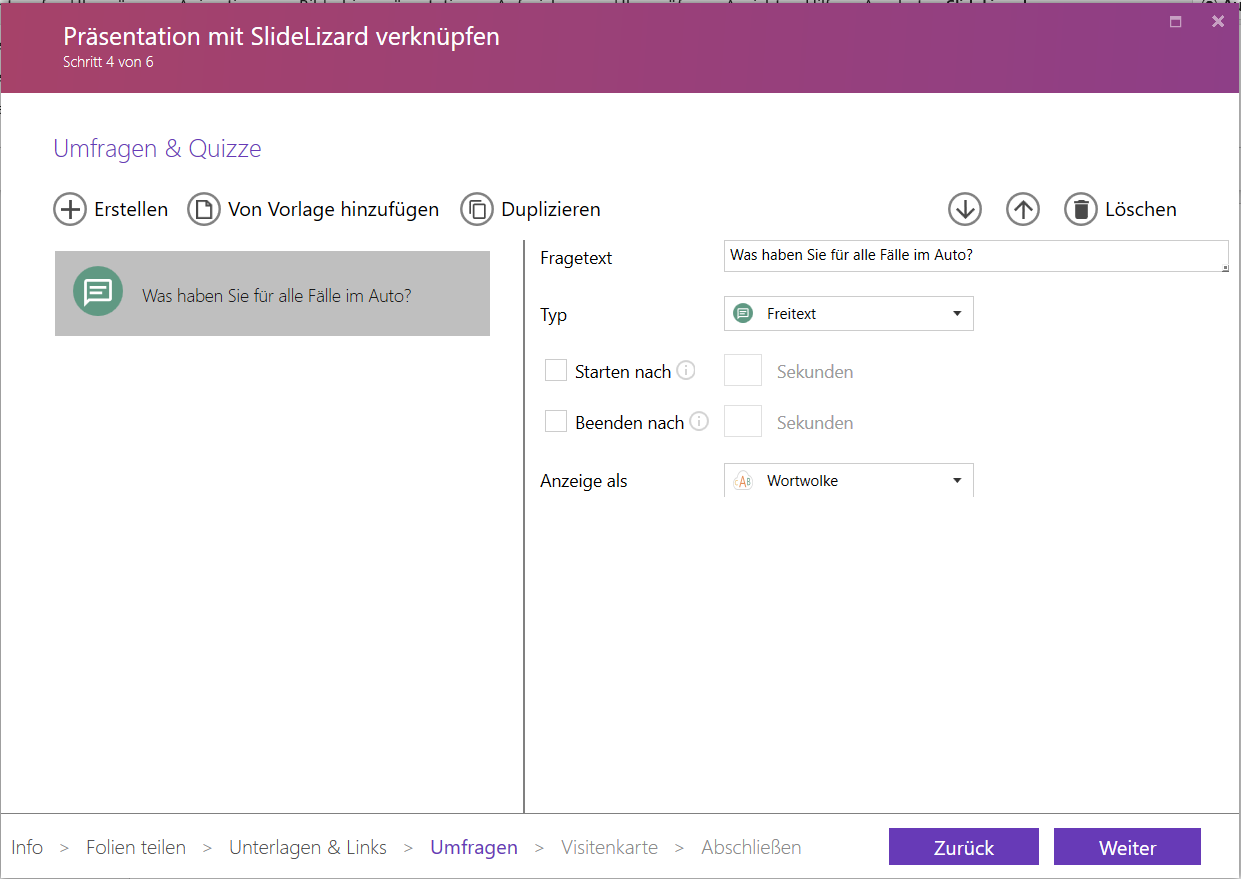 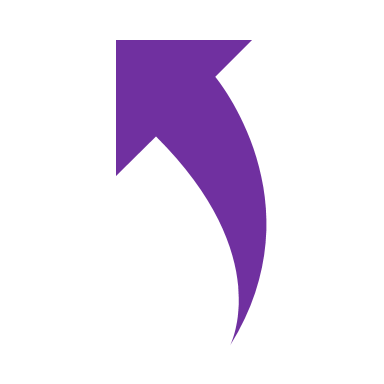 Erstellte Fragen erscheinen hier.
Immer „Freitext“ wählen
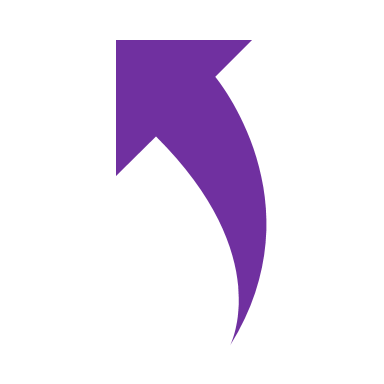 Und die Anzeige als „Wortwolke“ einstellen
Version B – Ohne SlideLizard spielen
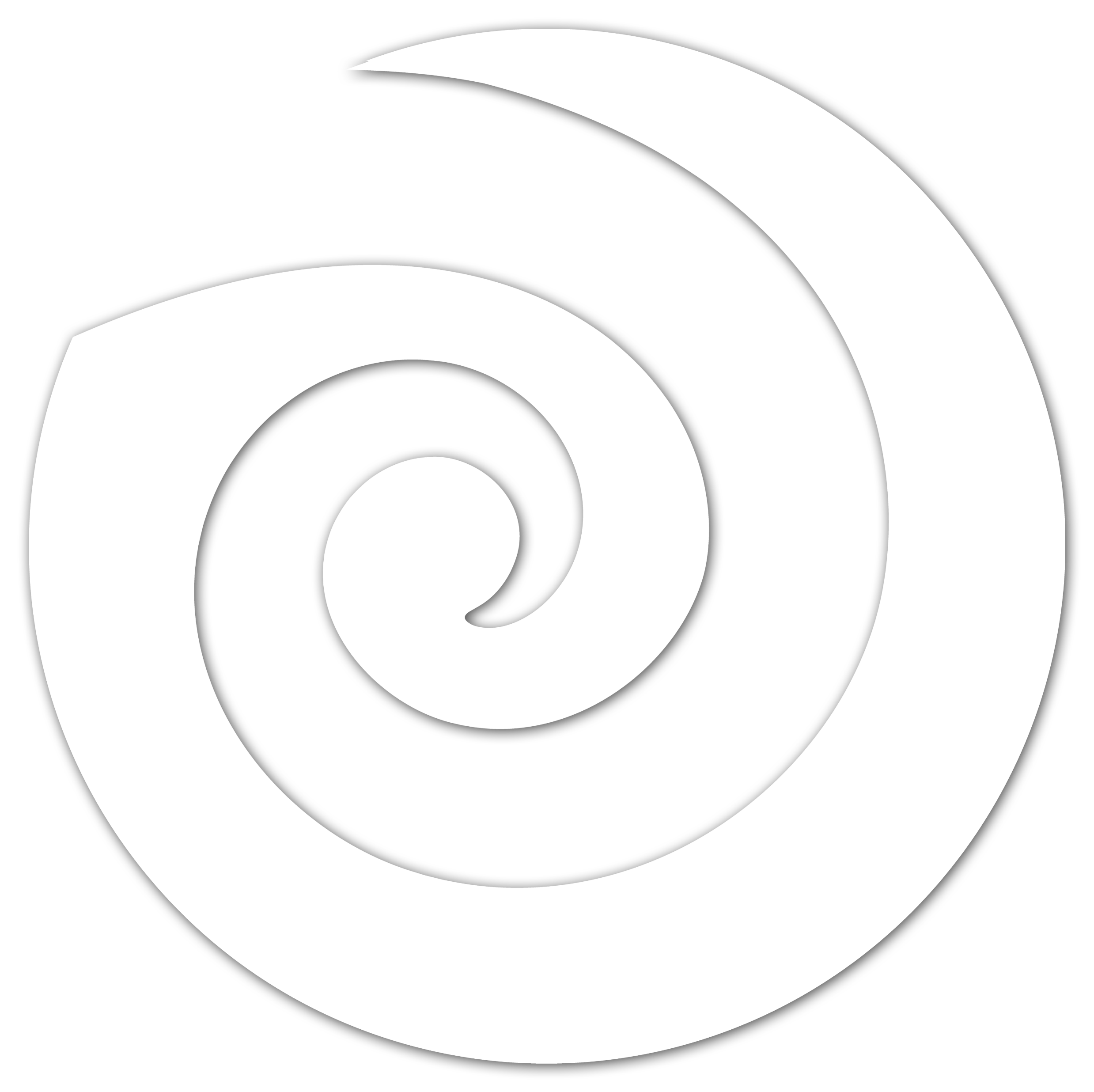 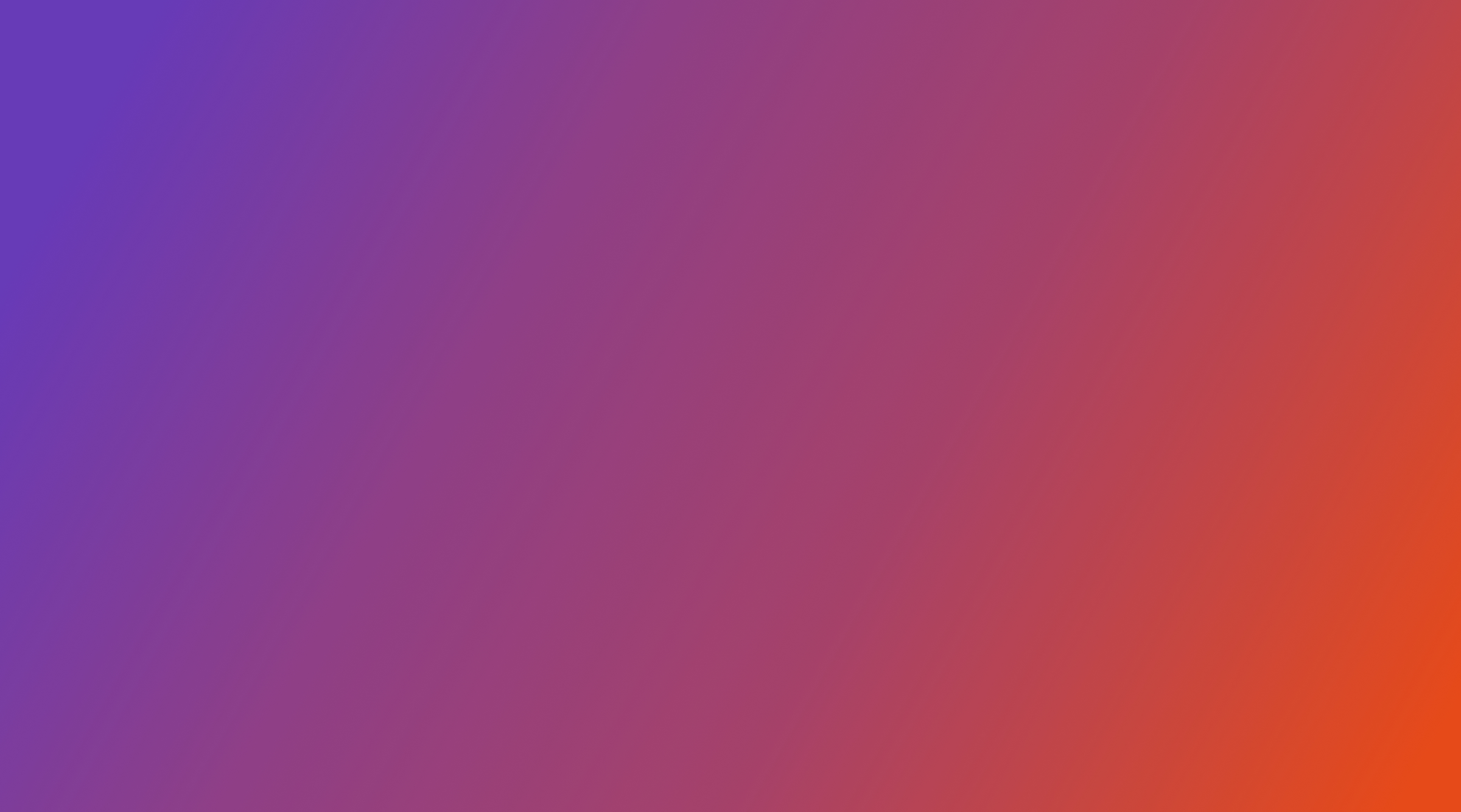 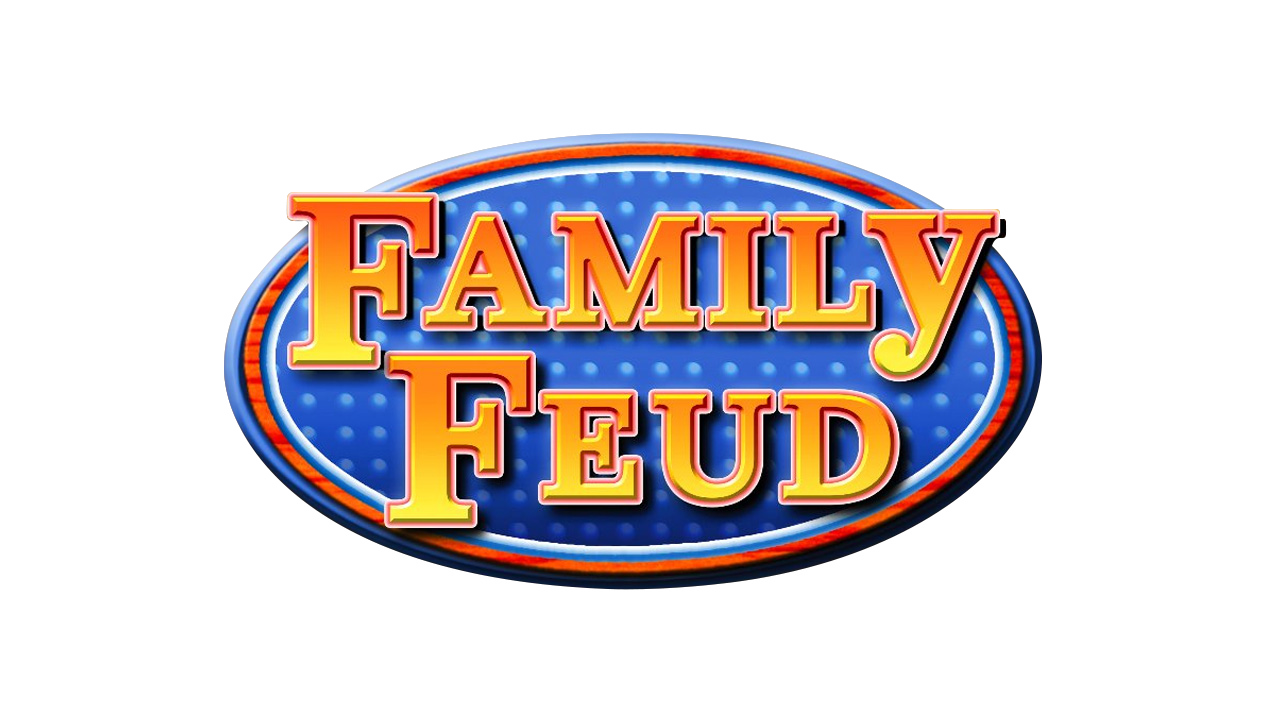 Das Spiel kann auch ohne SlideLizard durchgeführt werden. Dazu können Sie einfach der Reihe nach durch die Folien klicken und manuell die Fragen und mit den dazugehörigen Lösungen eingeben. 
Vergessen Sie nicht die Folie mit der Wortwolke herauszulöschen. Denn wenn Sie ohne SlideLizard spielen, wird Ihnen dort nichts angezeigt. 
Wenn Sie mit mehr als vier Fragen spielen wollen, kopieren Sie einfach die vorhandenen Folien und schreiben den Text um.
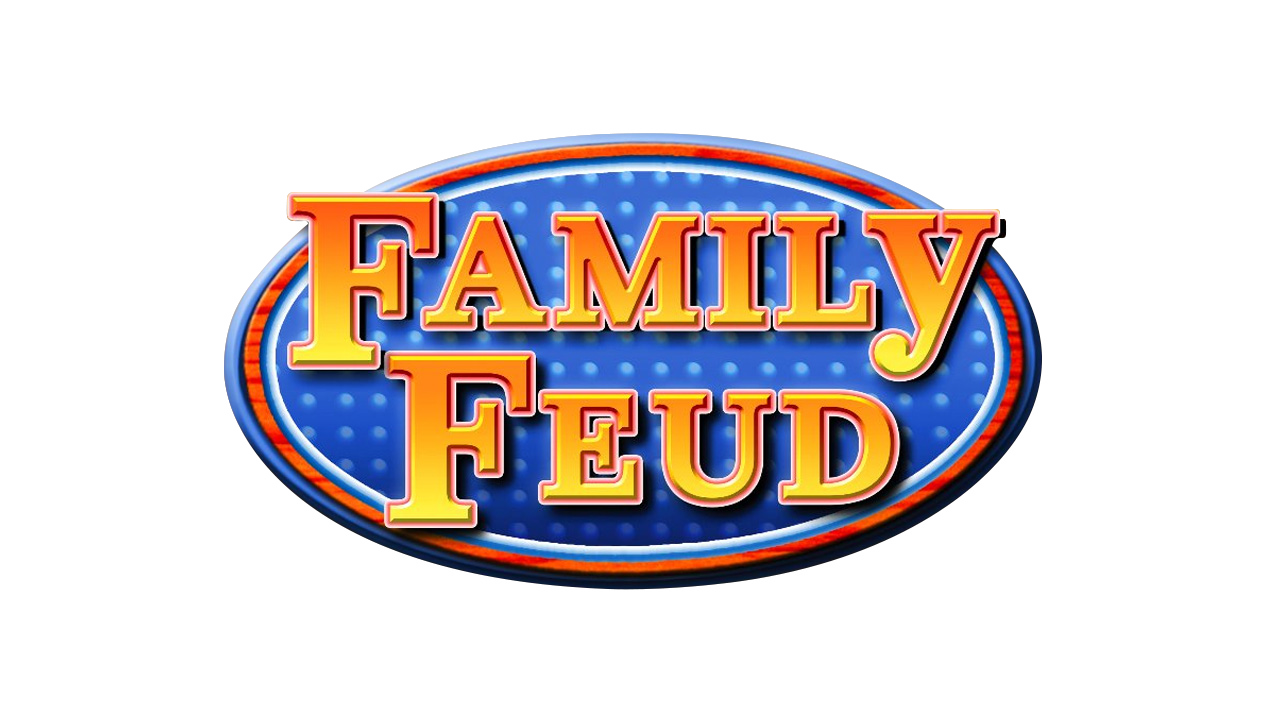 Teilnahme Link:
attend.sl/nrfx
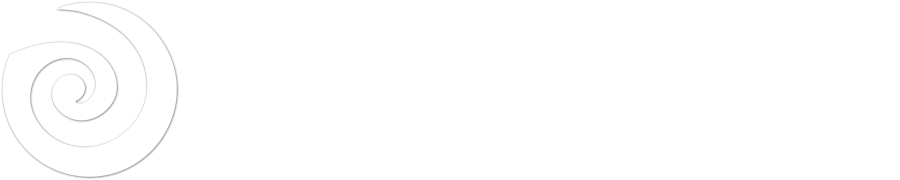 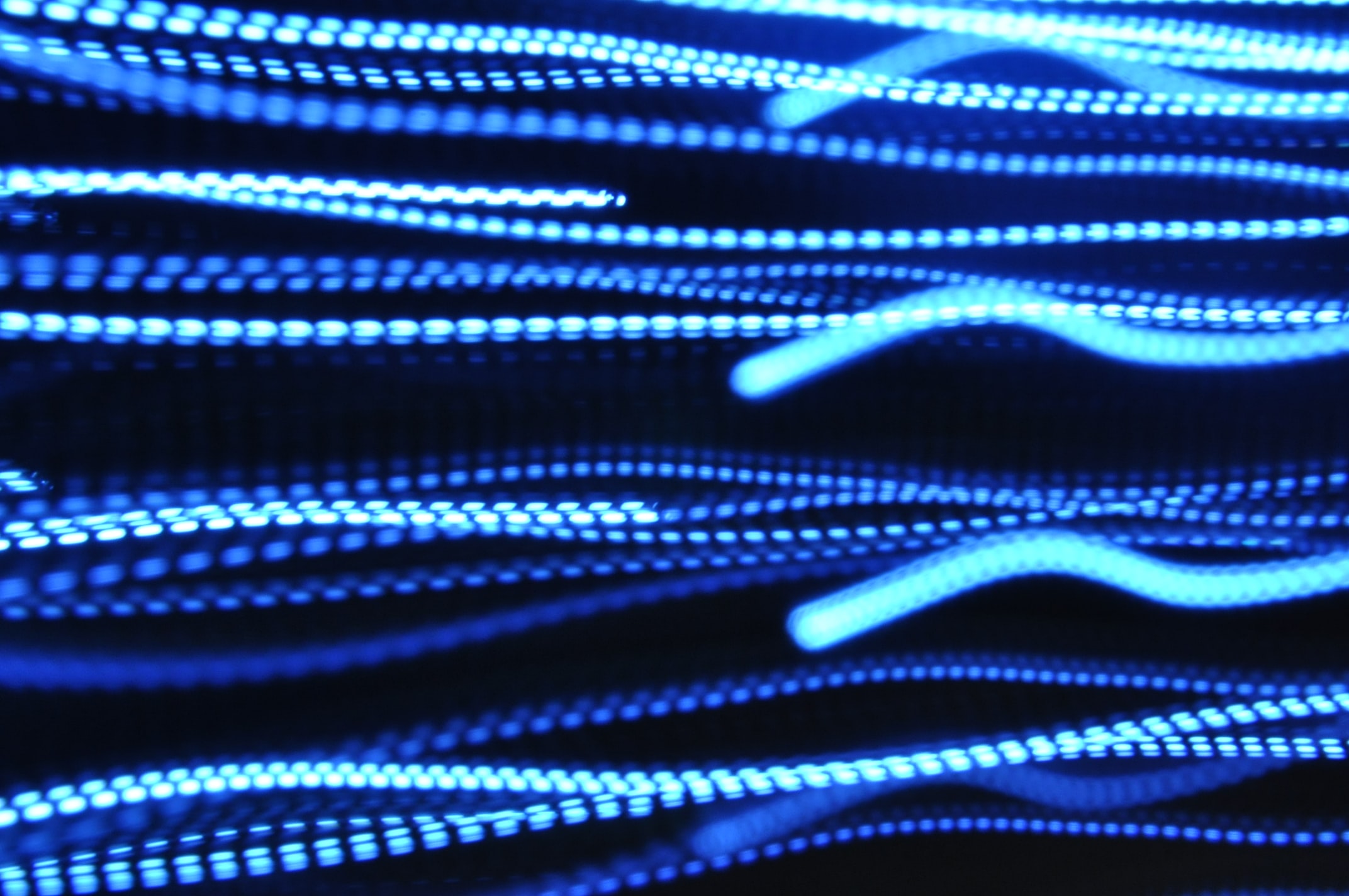 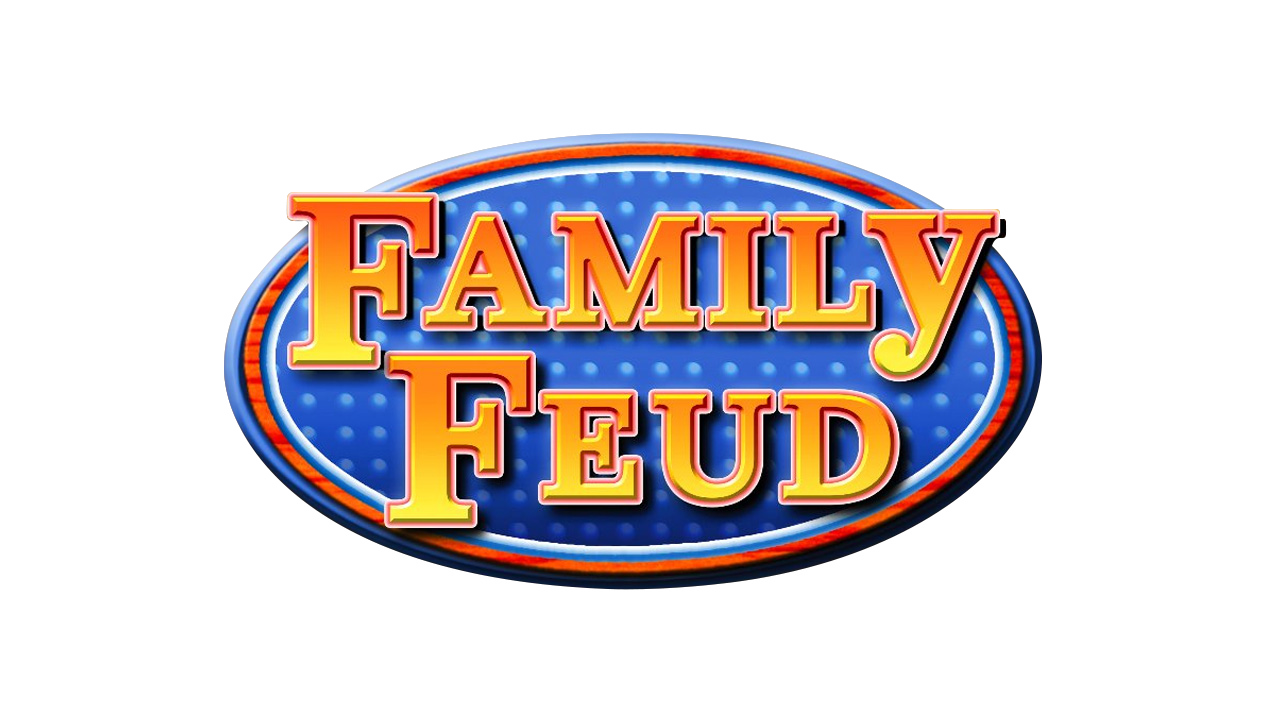 Das etwas andere …
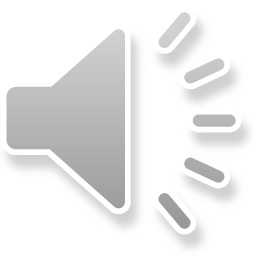 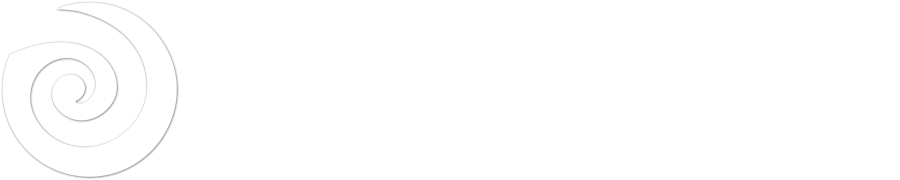 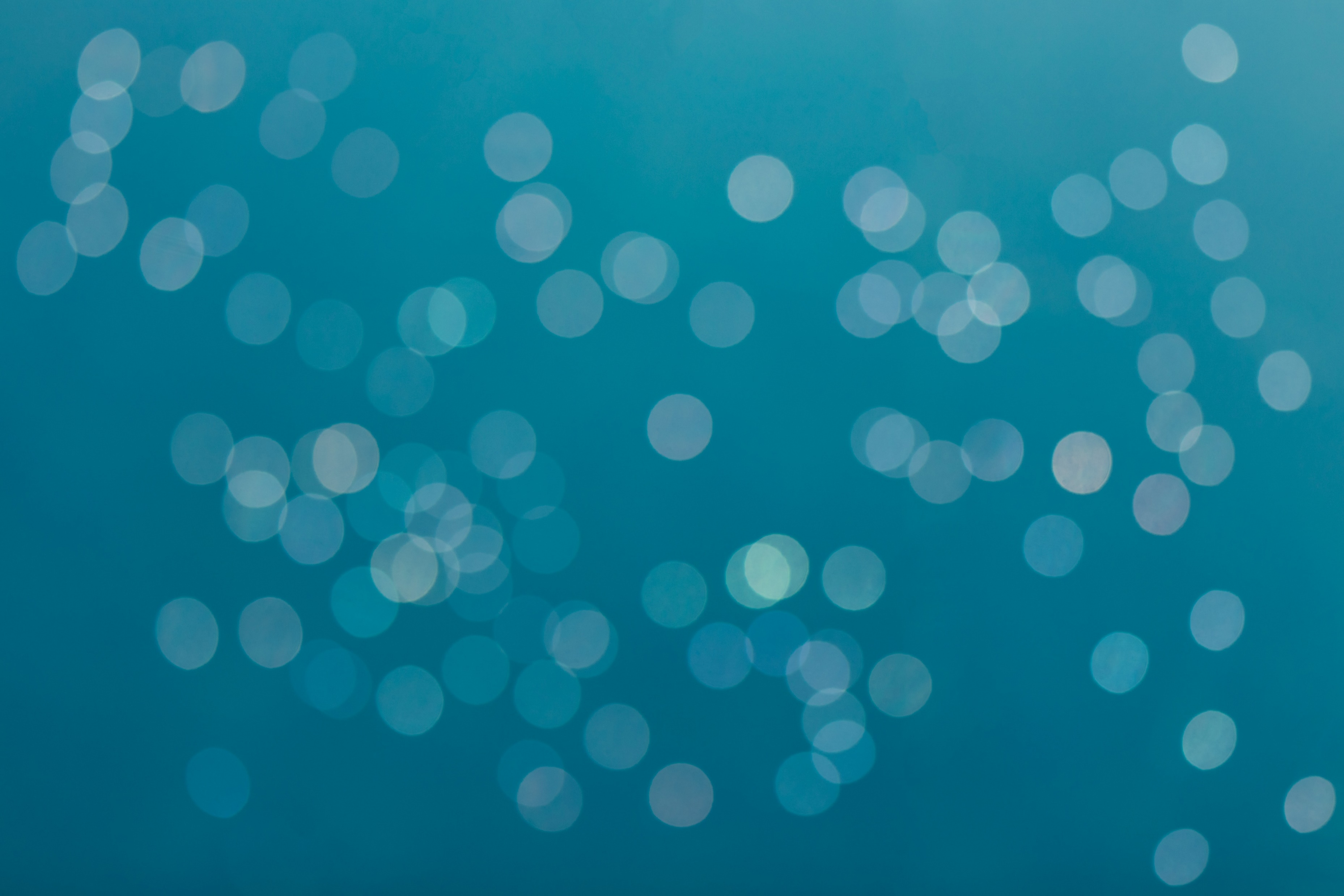 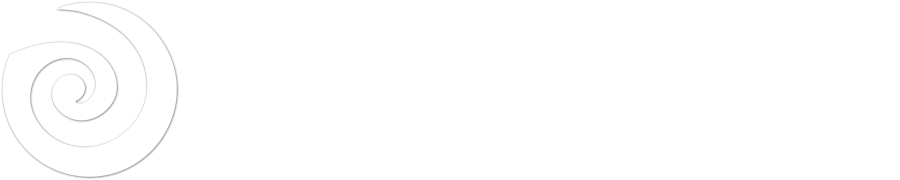 Was haben Sie für alle Fälle im Auto?
0
Stimmen:
Verbleibende Zeit:
Teilnehmen auf:
attend.sl/nrfx
-
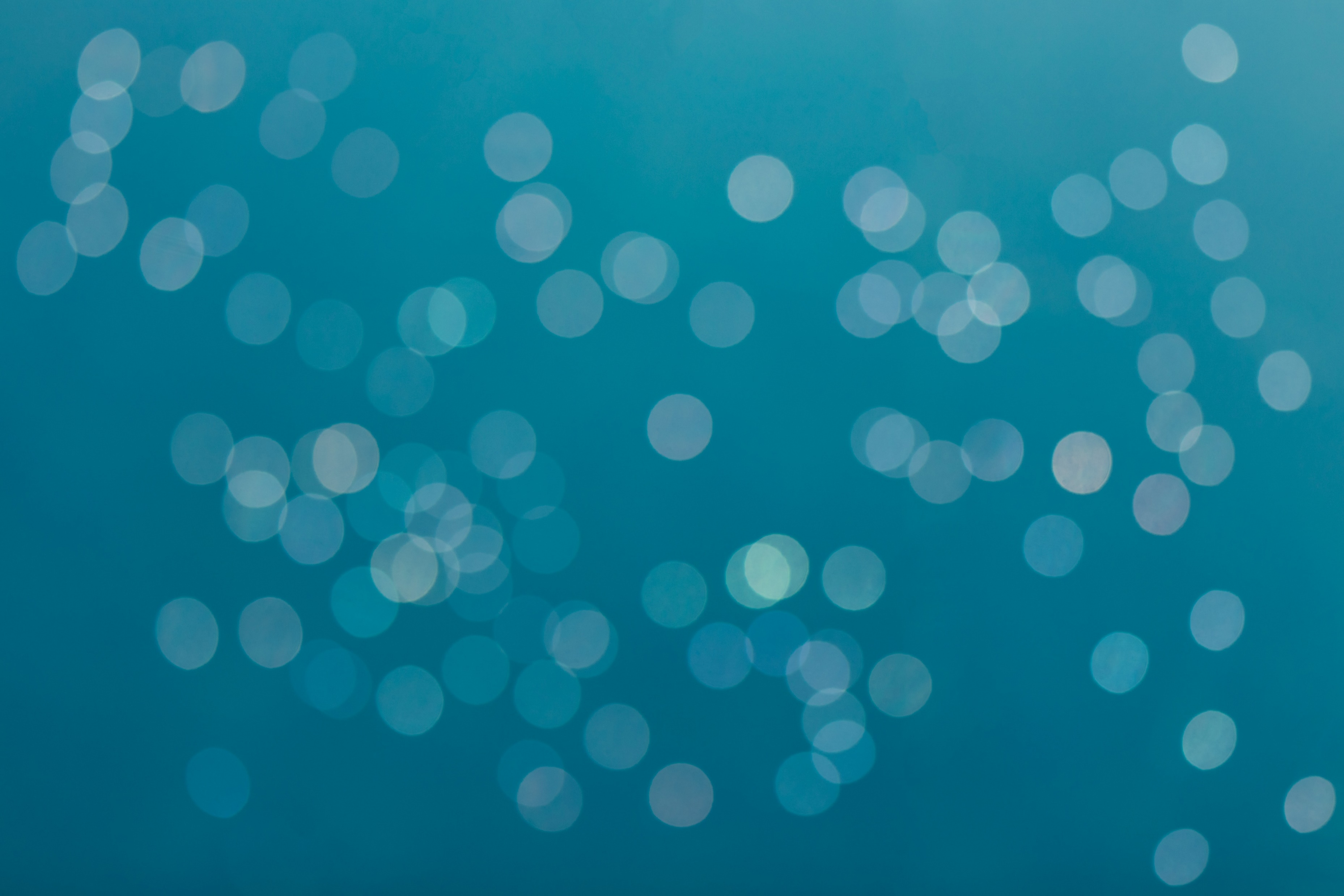 Was haben Sie für alle Fälle im Auto?
0
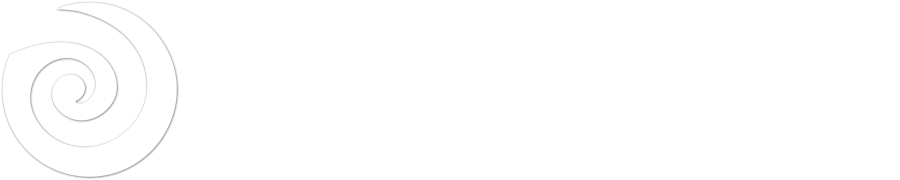 Stimmen:
Verbleibende Zeit:
-
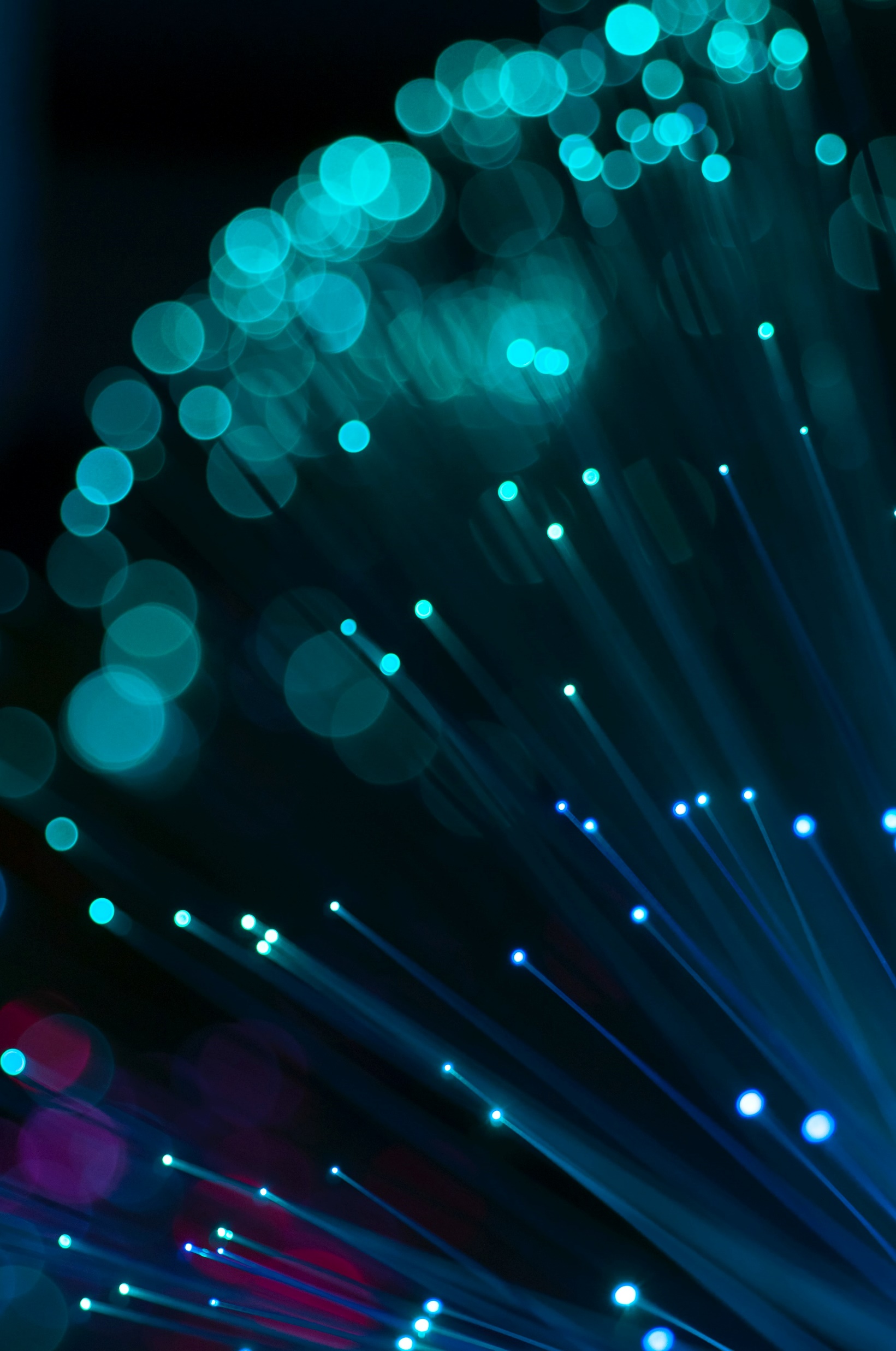 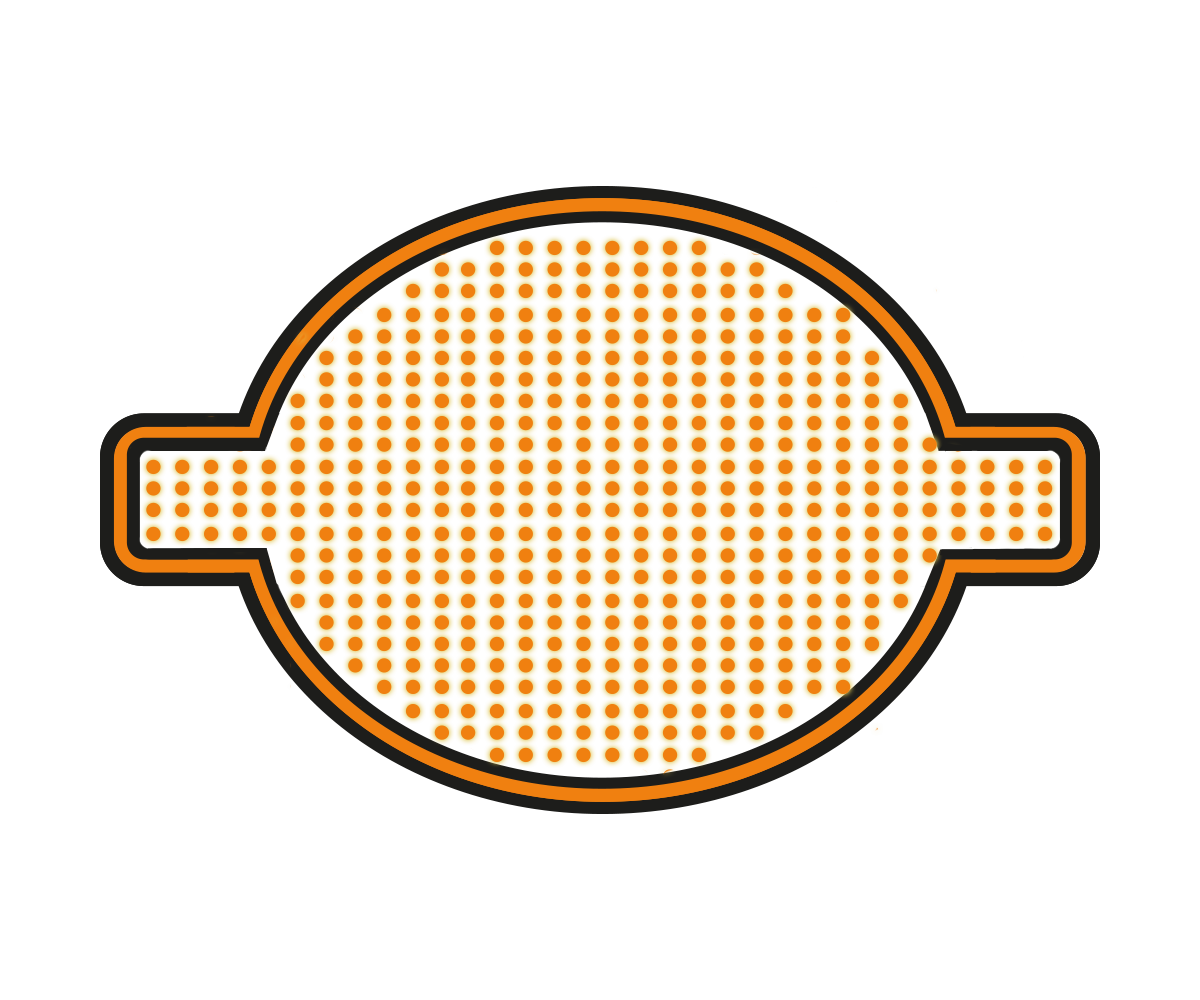 Frage 1
Geld/Münzen
Ersatzreifen
15
19
Nahrung/Wasser
Karte
07
18
Erste-Hilfe-Ausrüstung
Kleidung/Schuhe
18
05
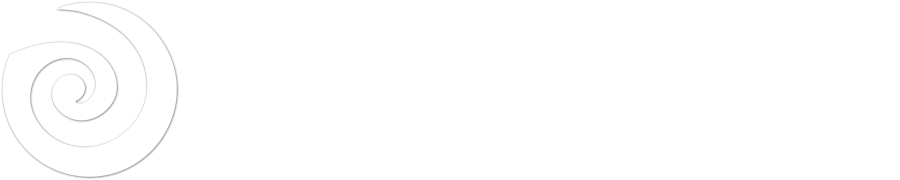 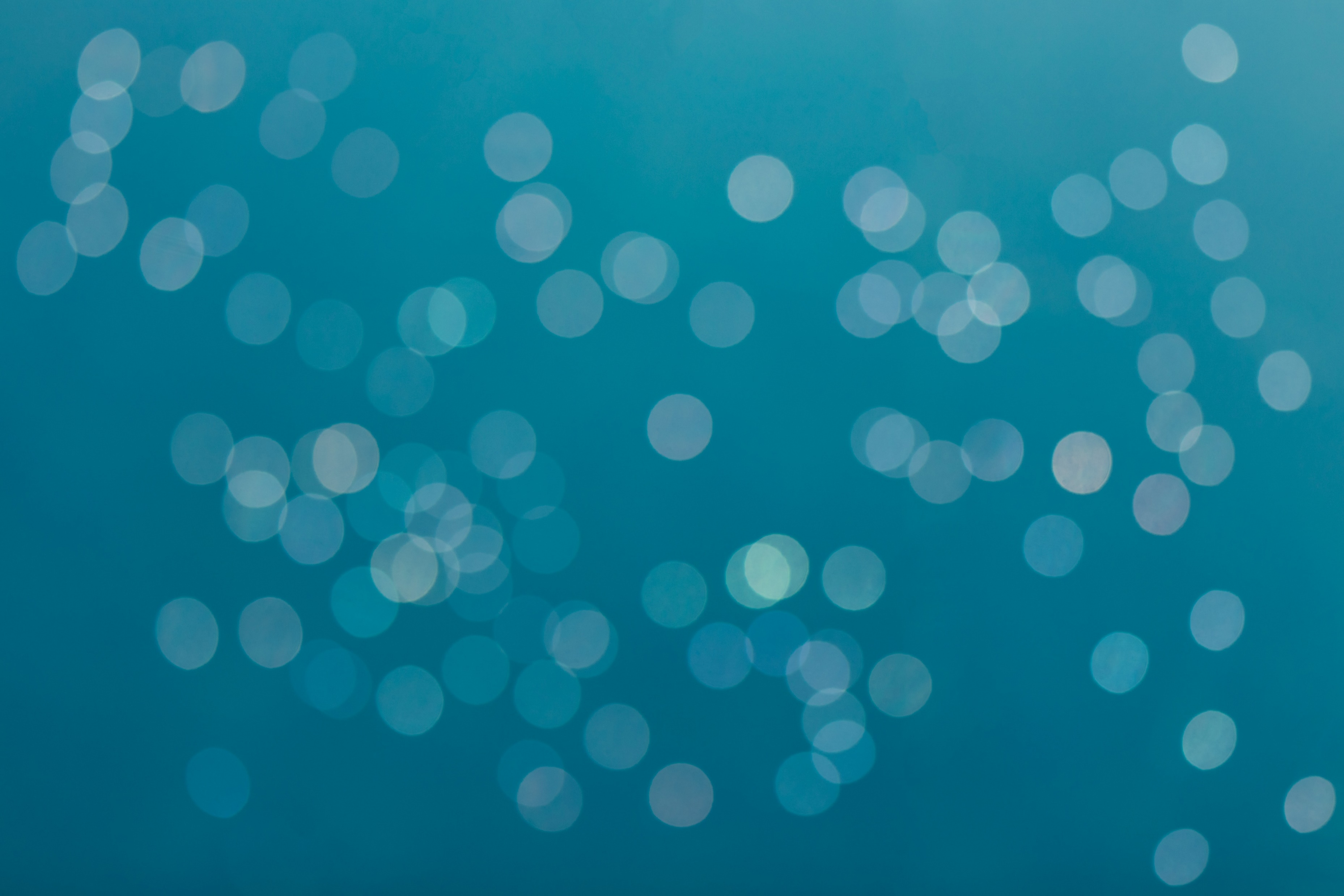 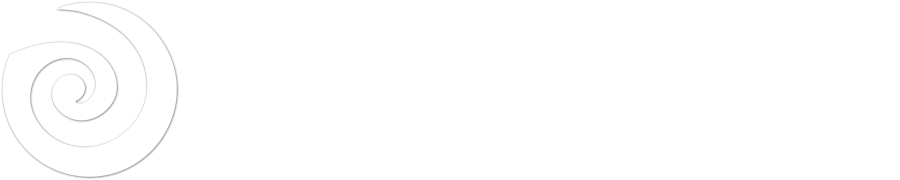 Nennen Sie eine Sportart, bei der Spieler viel Geld verdienen.
0
Stimmen:
Verbleibende Zeit:
Teilnehmen auf:
attend.sl/nrfx
25
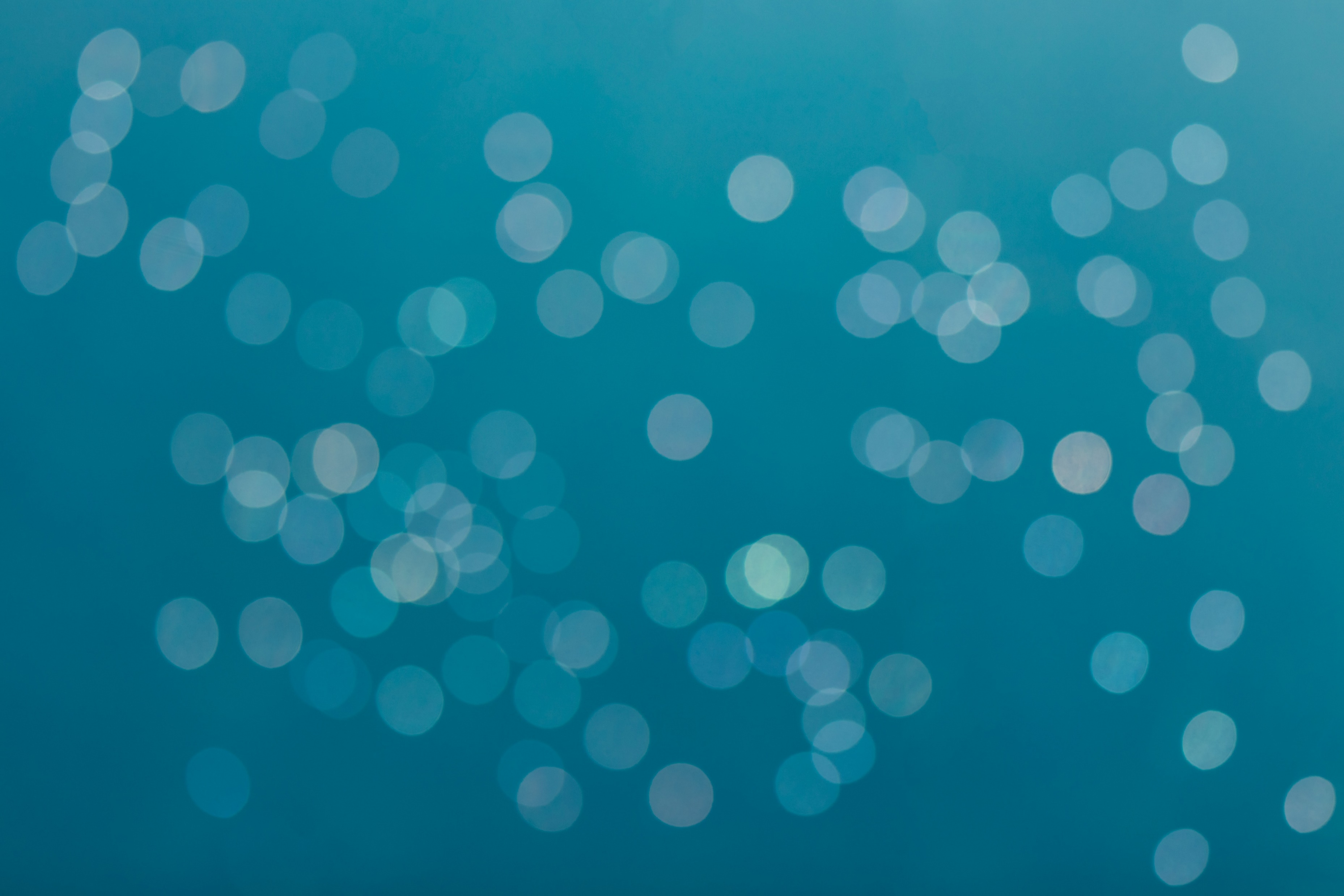 Nennen Sie eine Sportart, bei der Spieler viel Geld verdienen.
0
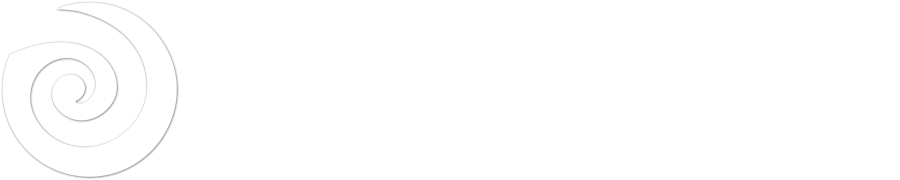 Stimmen:
Verbleibende Zeit:
25
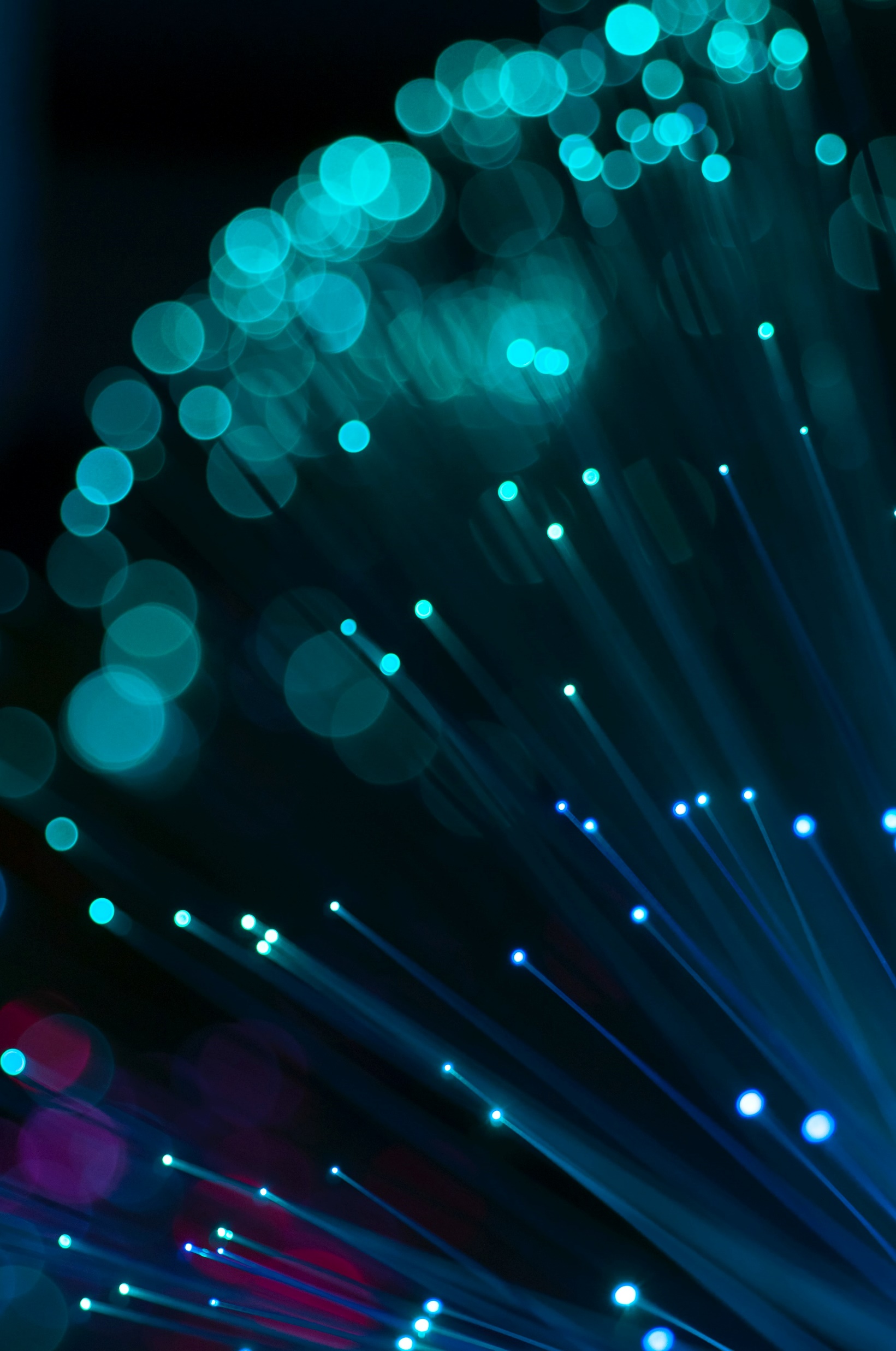 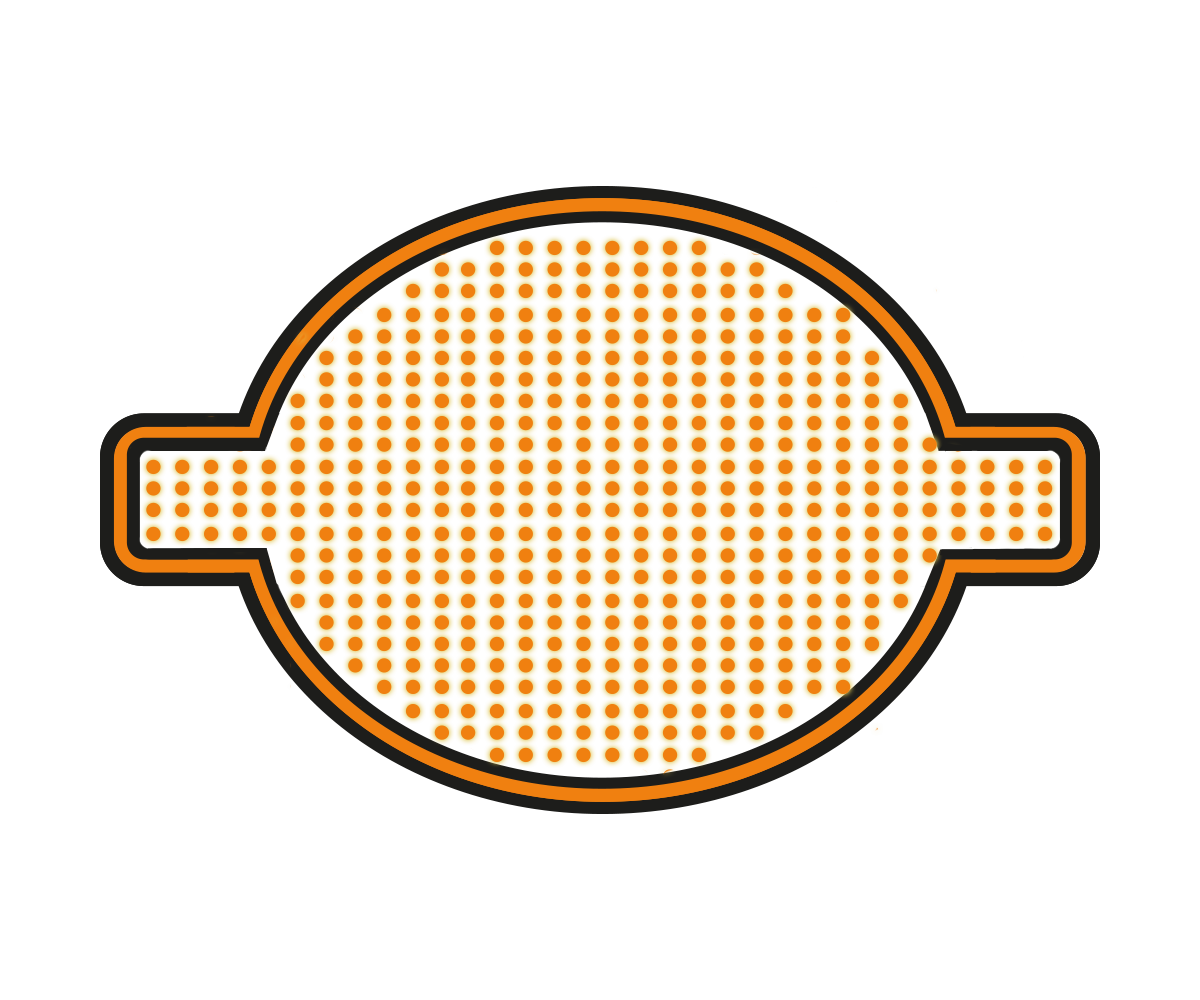 Frage 2
Football
Fußball
07
29
Baseball
Tennis
02
27
Basketball
24
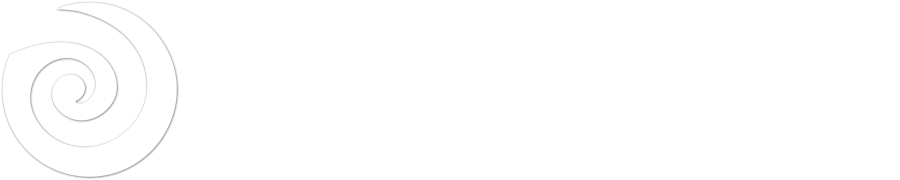 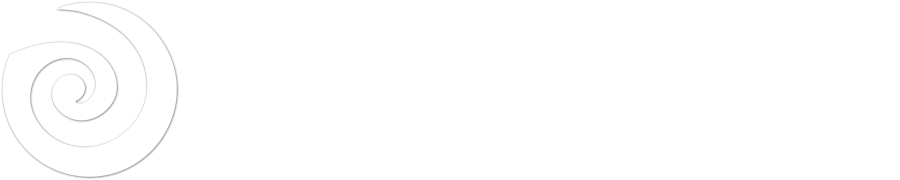 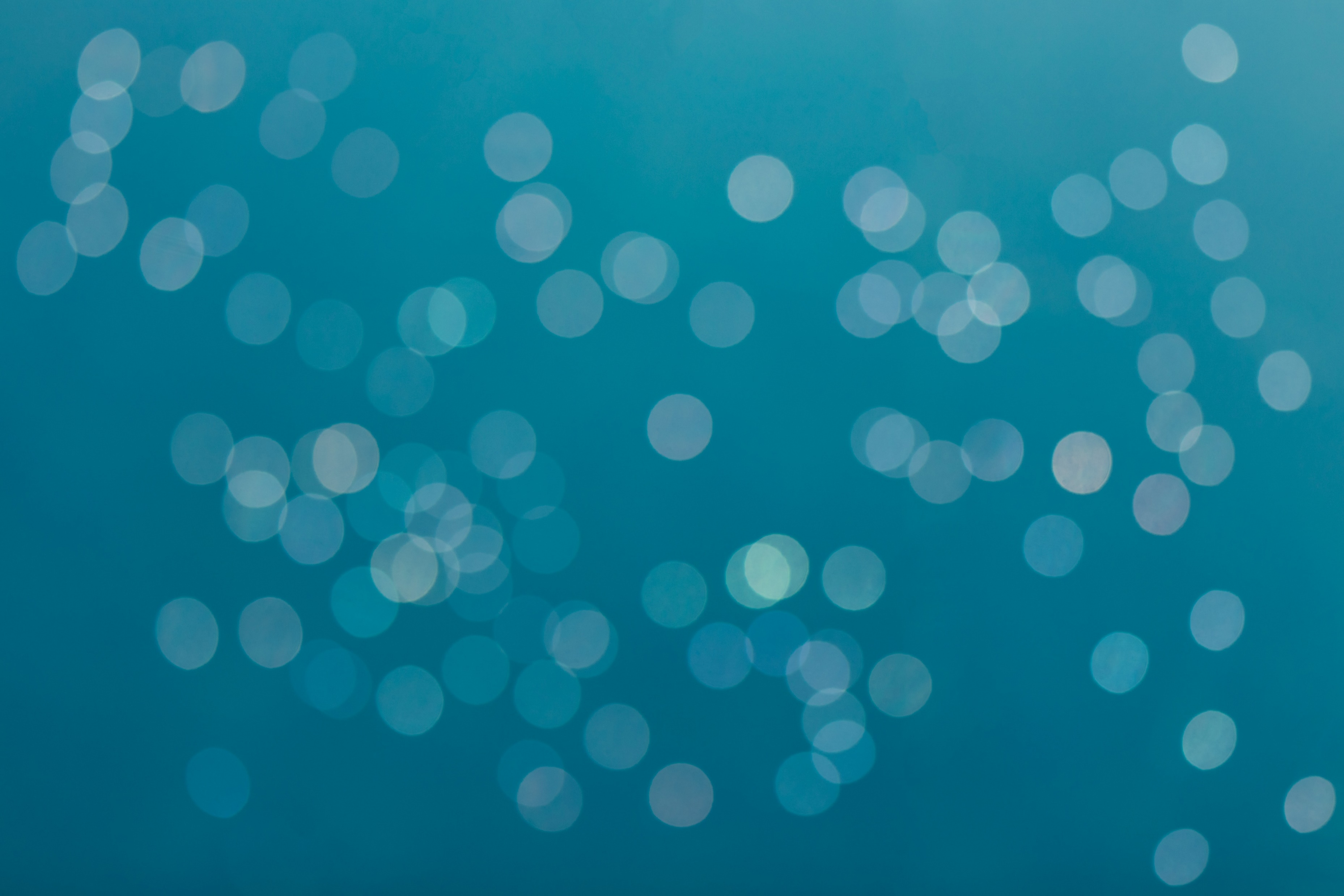 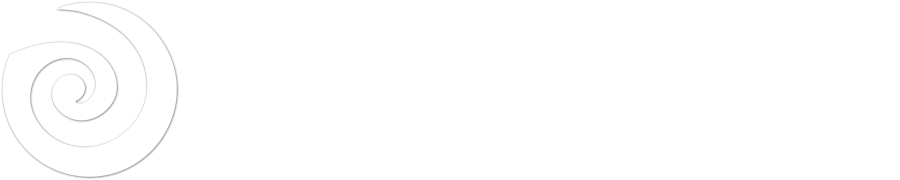 Nennen Sie eine Versicherungsart.
0
Stimmen:
Verbleibende Zeit:
Teilnehmen auf:
attend.sl/nrfx
25
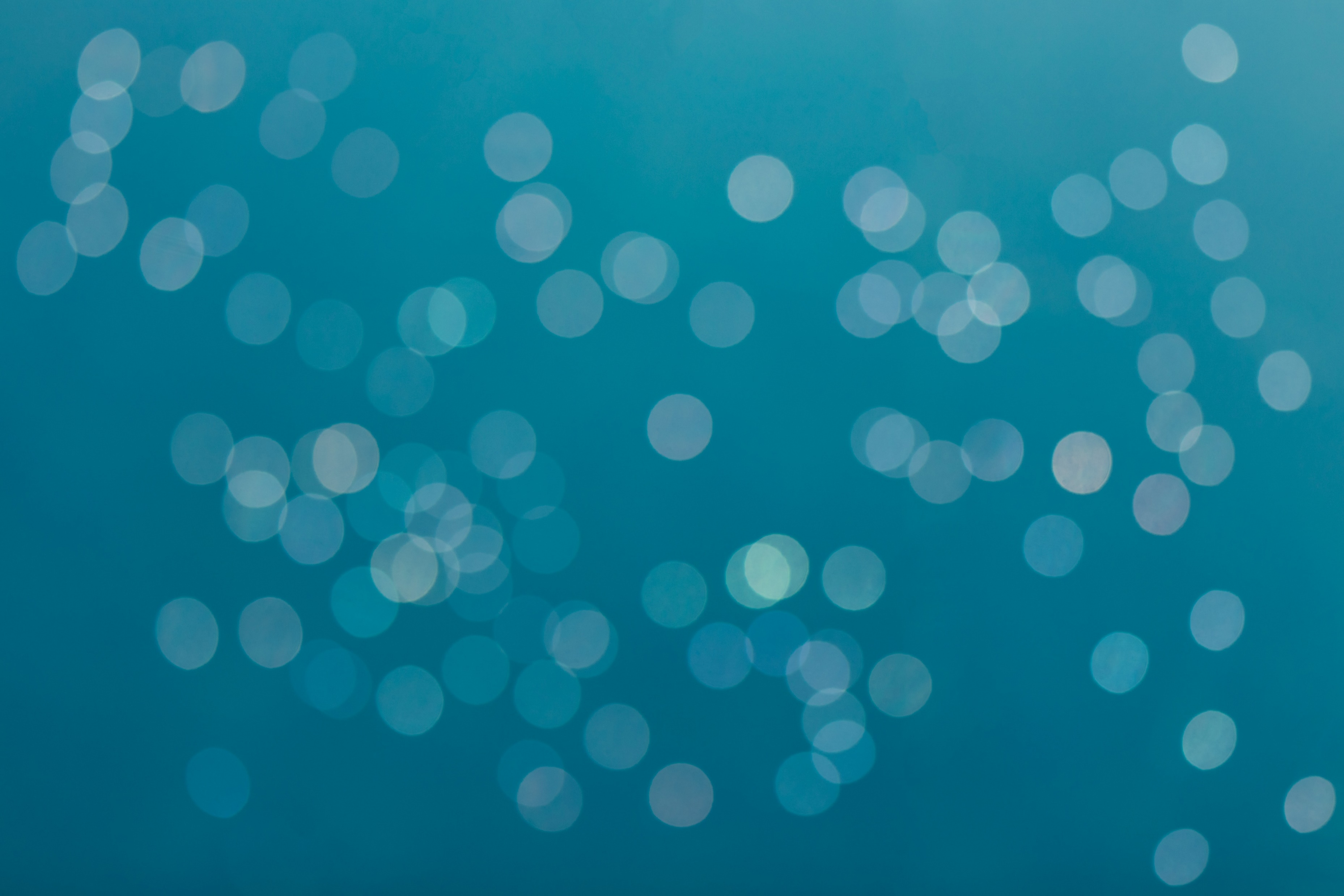 Nennen Sie eine Versicherungsart.
0
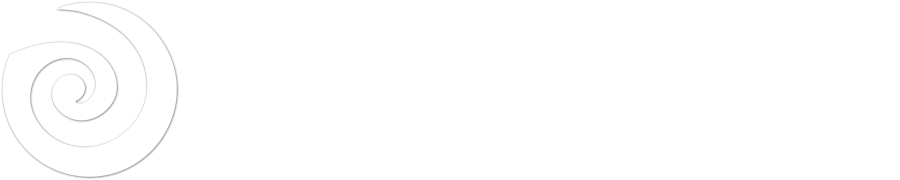 Stimmen:
Verbleibende Zeit:
25
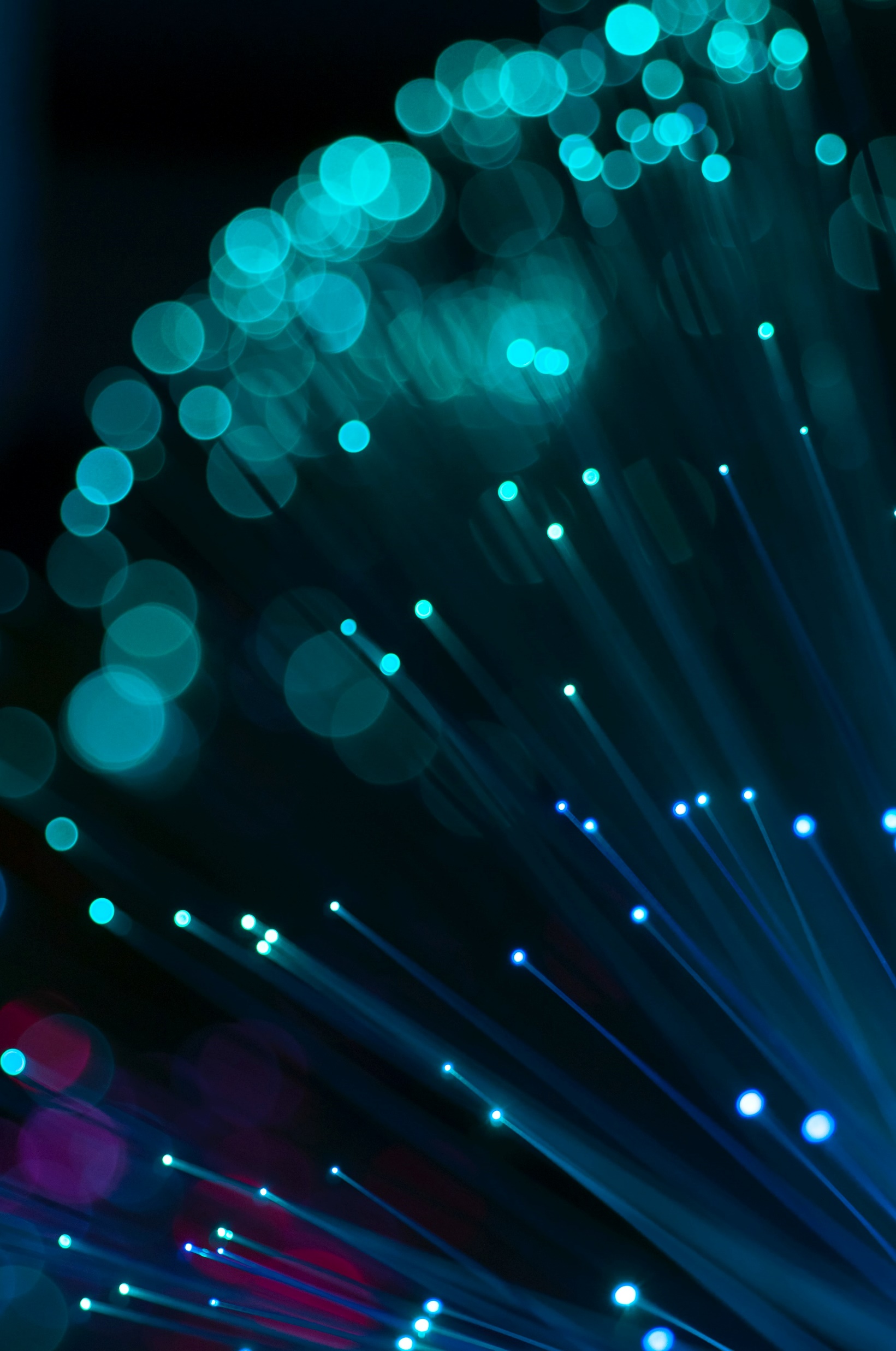 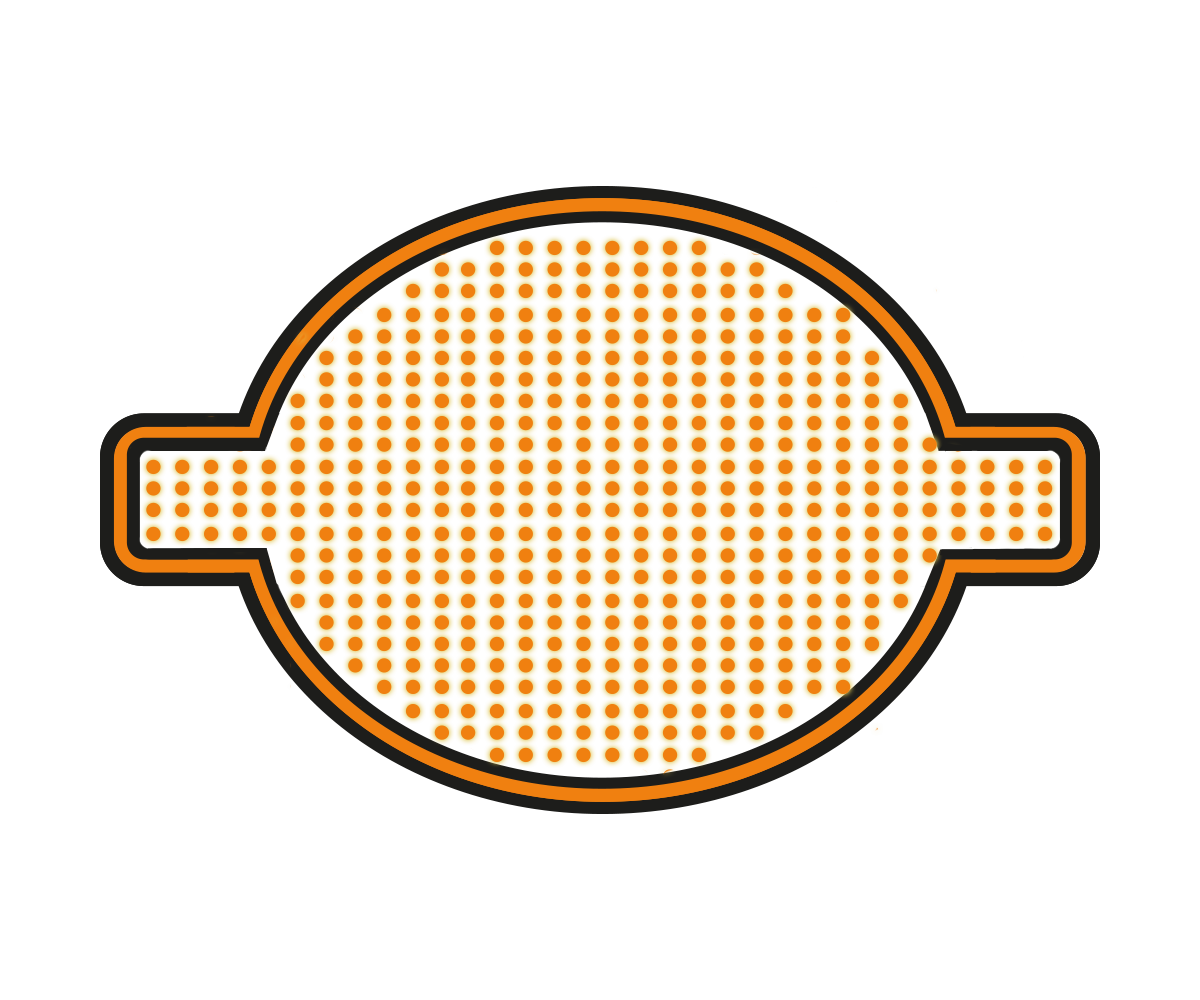 Frage 3
Auto
Haus
10
28
Gesundheit
22
Leben
15
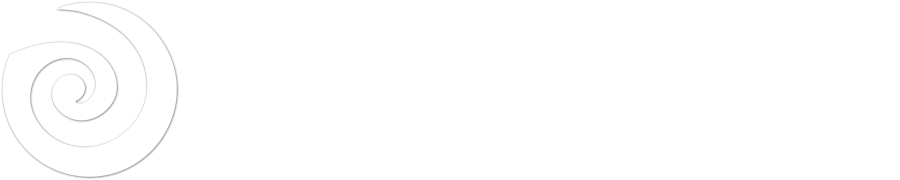 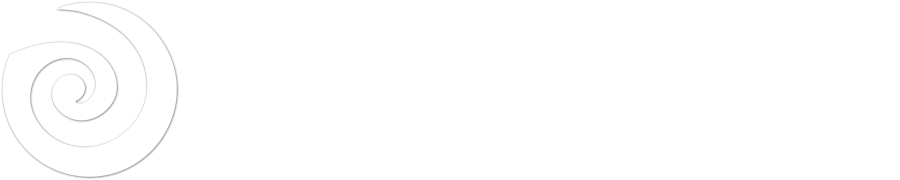 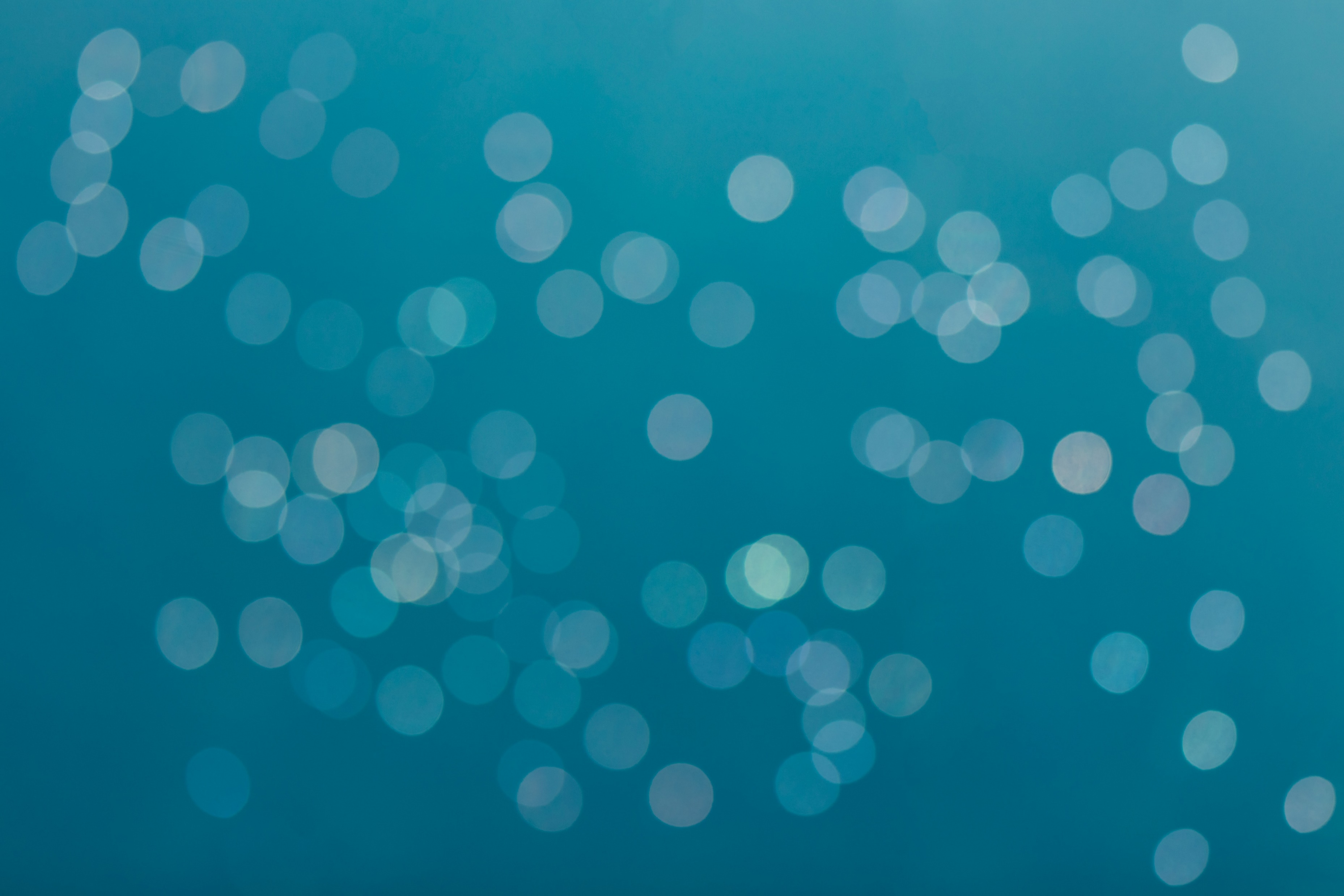 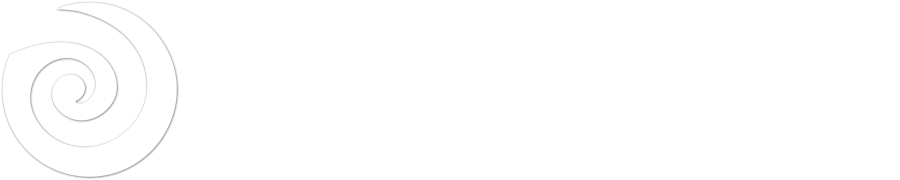 Nennen Sie eine Aktivität, die bei Wind einfacher durchzuführen ist.
0
Stimmen:
Verbleibende Zeit:
Teilnehmen auf:
attend.sl/nrfx
25
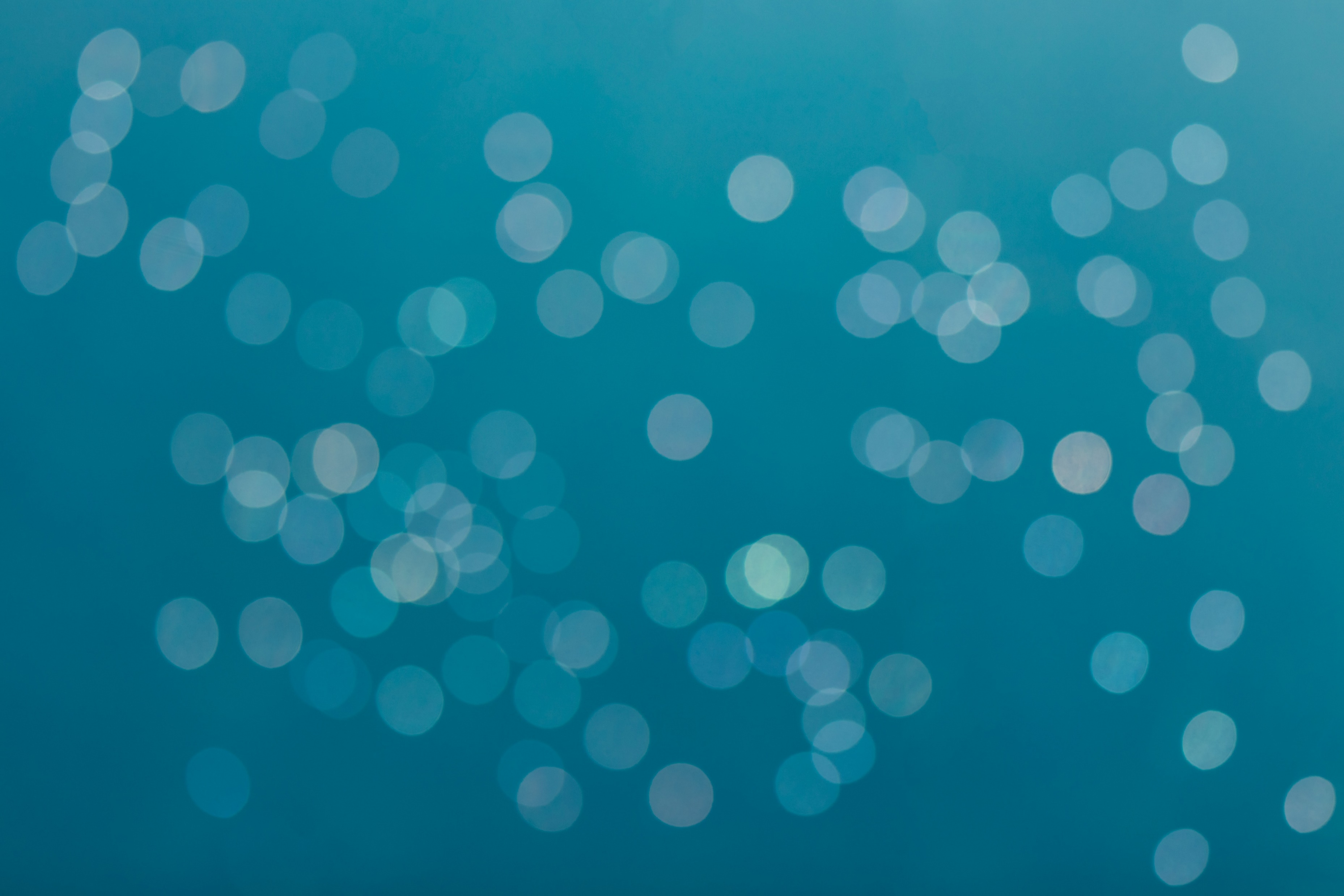 Nennen Sie eine Aktivität, die bei Wind einfacher durchzuführen ist.
0
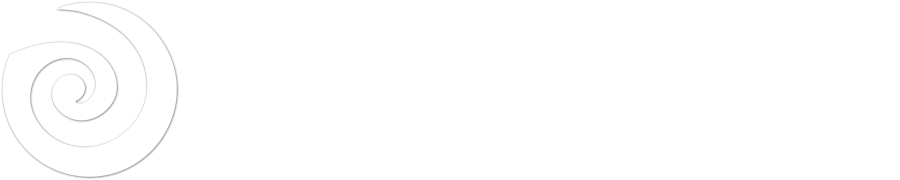 Stimmen:
Verbleibende Zeit:
25
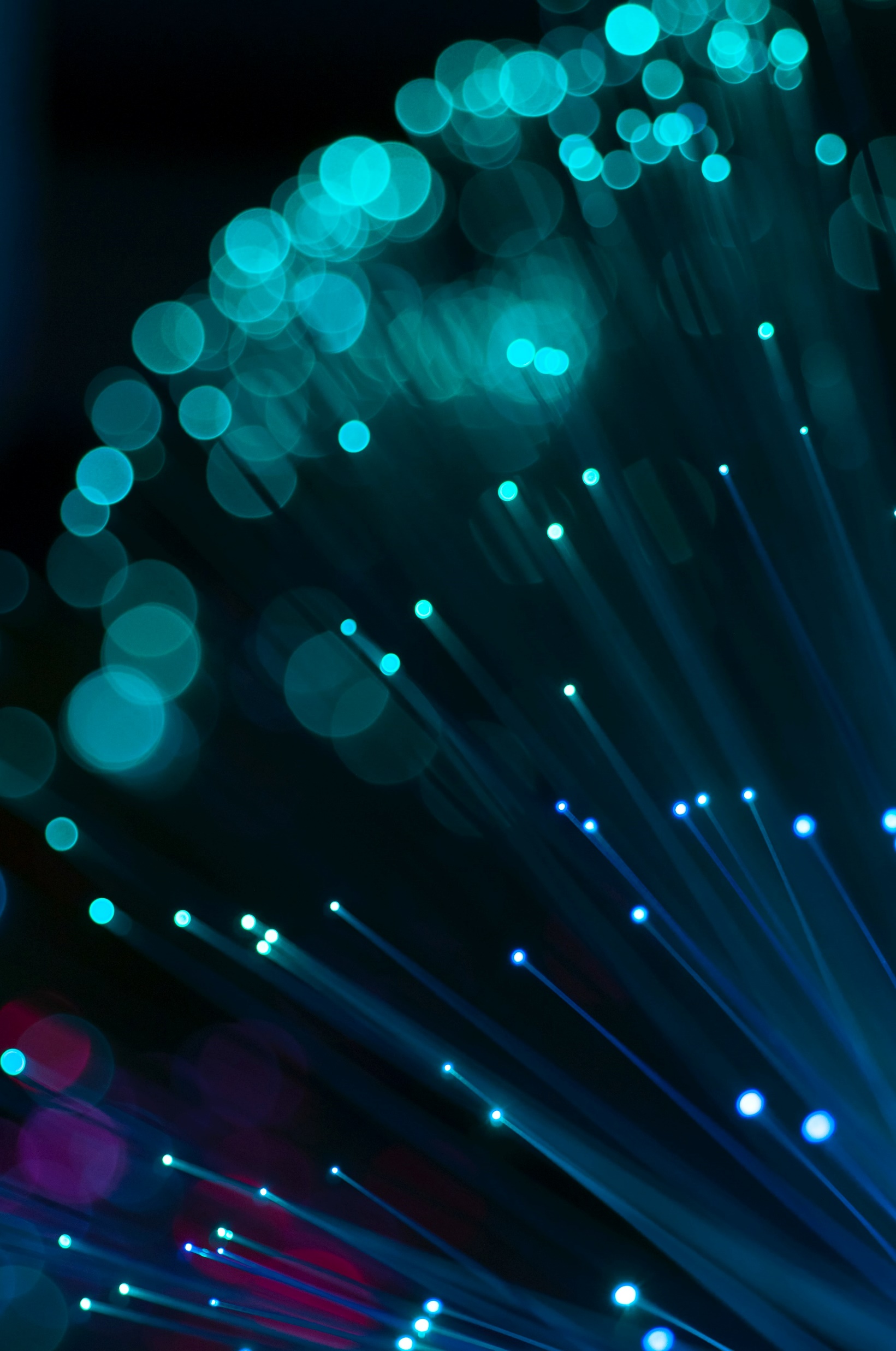 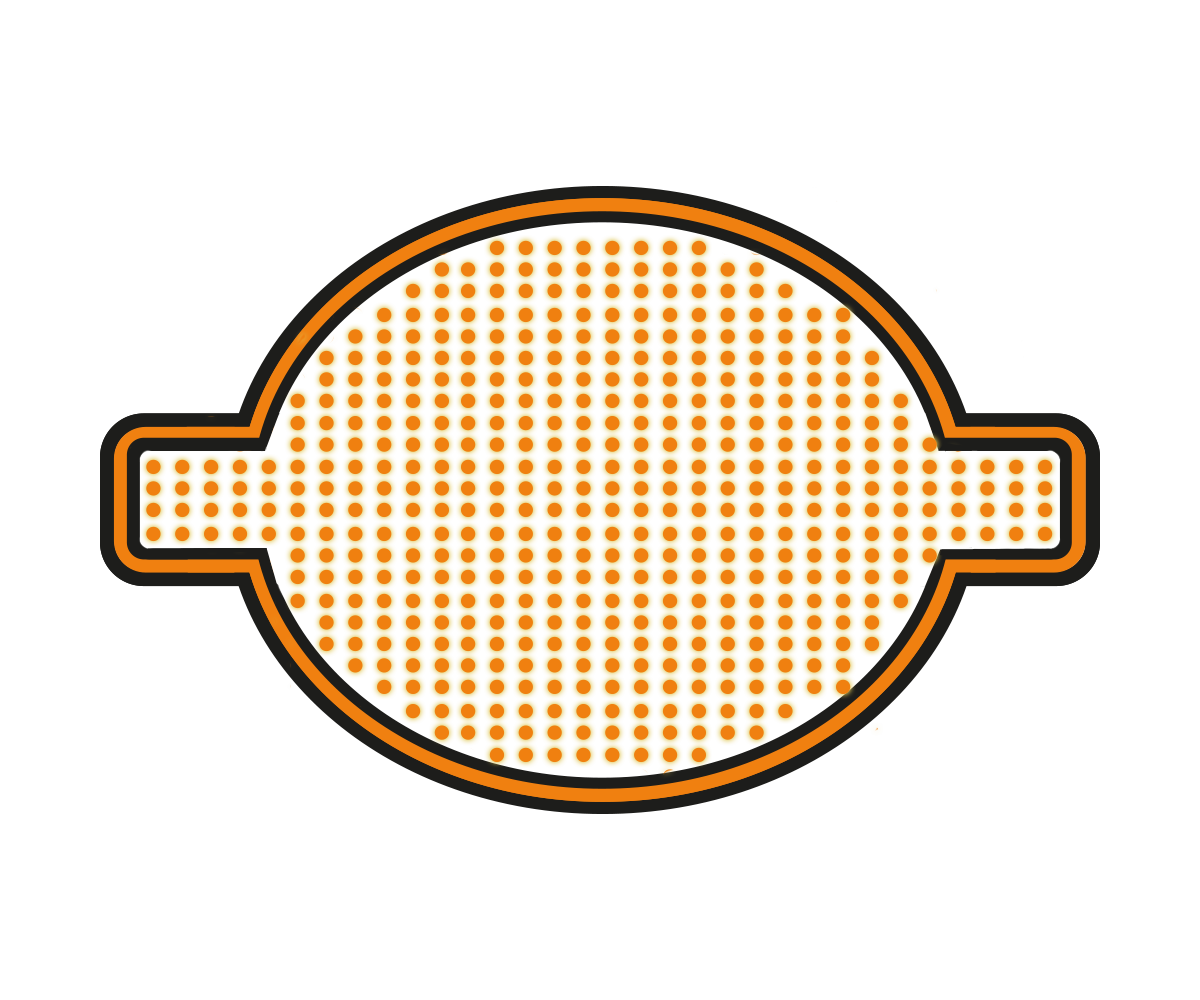 Frage 4
Drachenfliegen
89
Segeln
07
Surfen
02
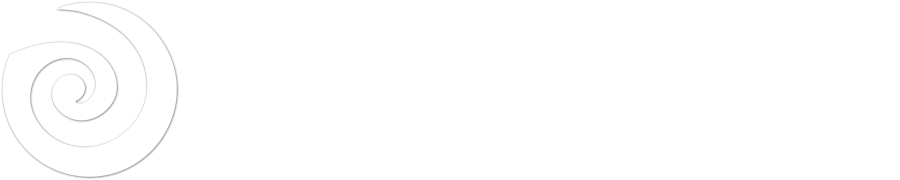 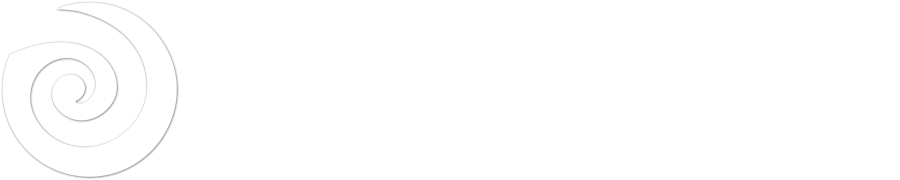 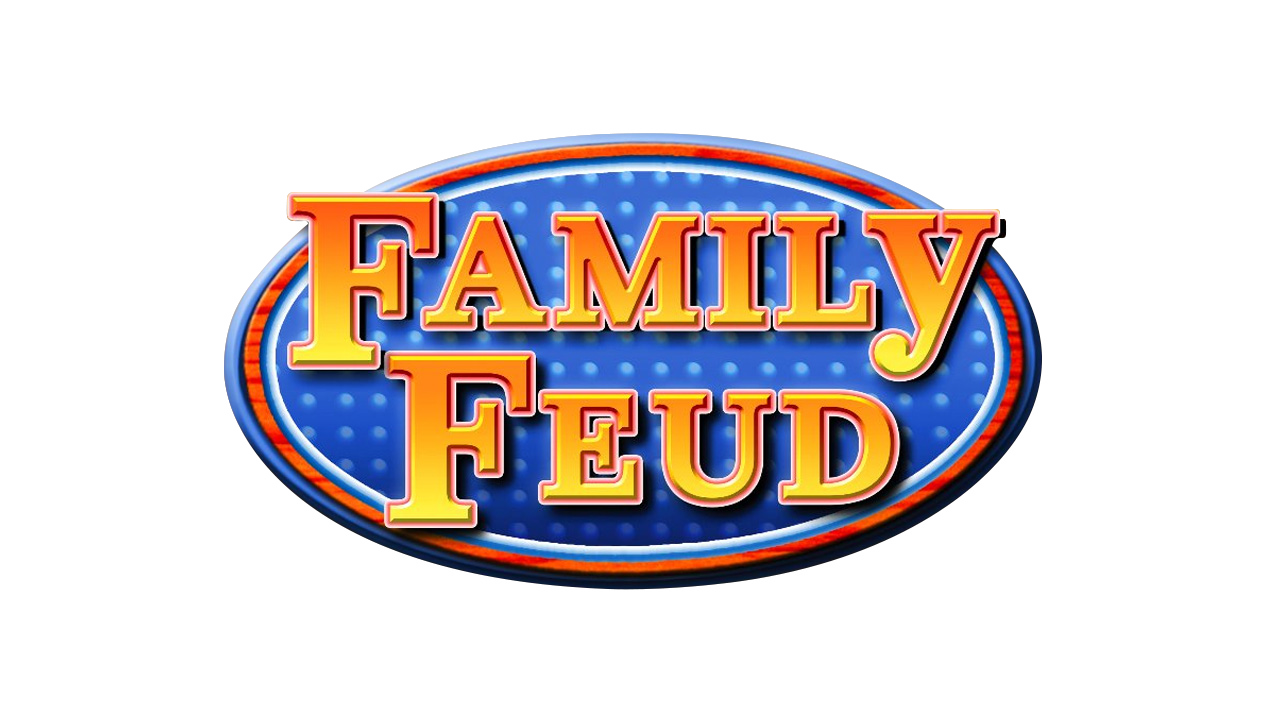 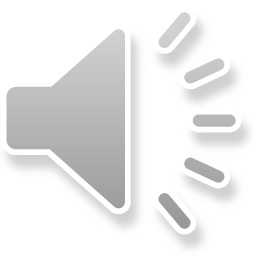 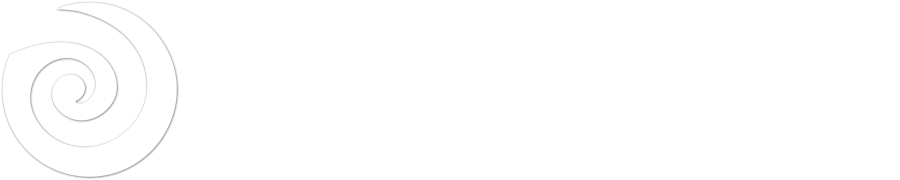 Family Feud – Blogartikel zum Template:
https://slidelizard.com/de/blog/family-feud-template
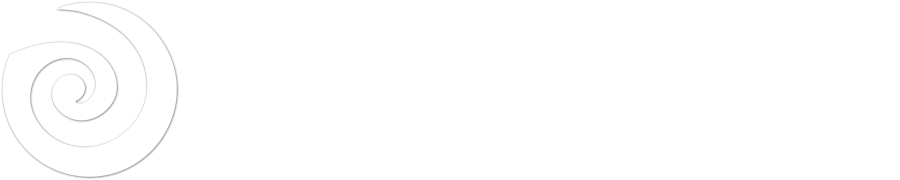 Family Feud – Sounds: Downloadlinks
Alle Sounds zur Show: https://www.soundboard.com/sb/BGFF#
Credits:
Design & Layout – von SlideLizard
Die Soundeffekte, das Logo und das Thema sind das Eigentum von FremantleMedia North America, Inc. 
Dies ist eine inoffizielle Family Feud - Vorlage
Offizielle Seite: familyfeud.com
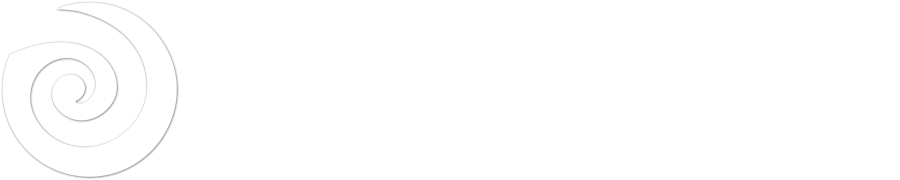 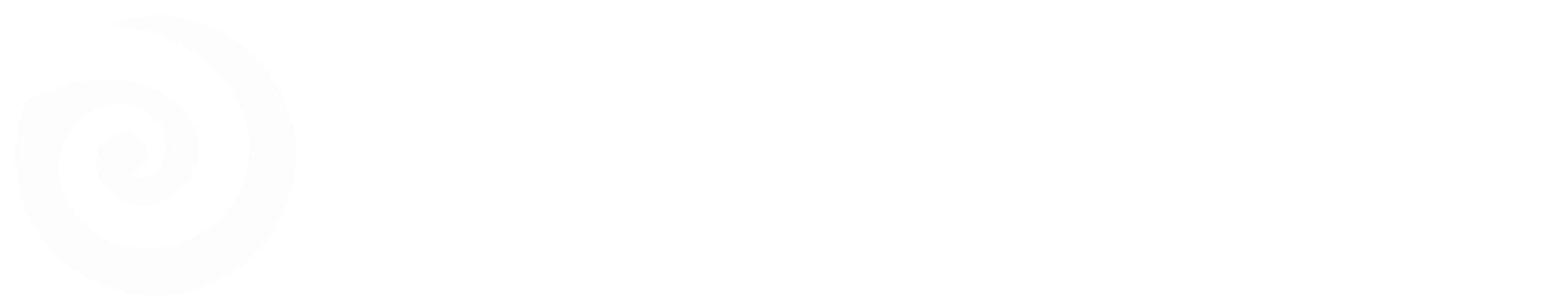 ERFOLG DURCH PRÄSENTATIONEN
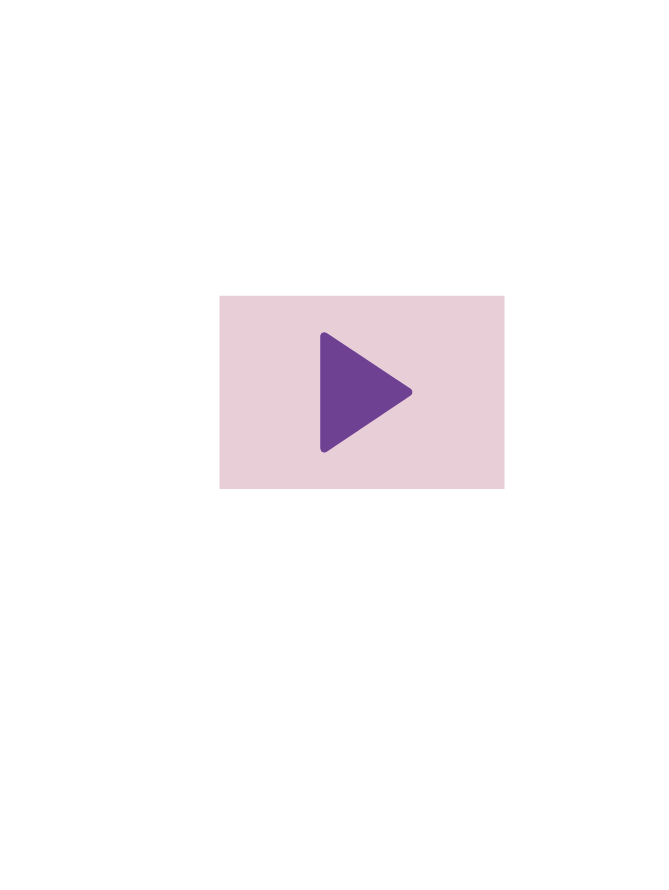 ERSTELLEN
Unternehmensweite Folienbibliothek
slidelizard.com/creator
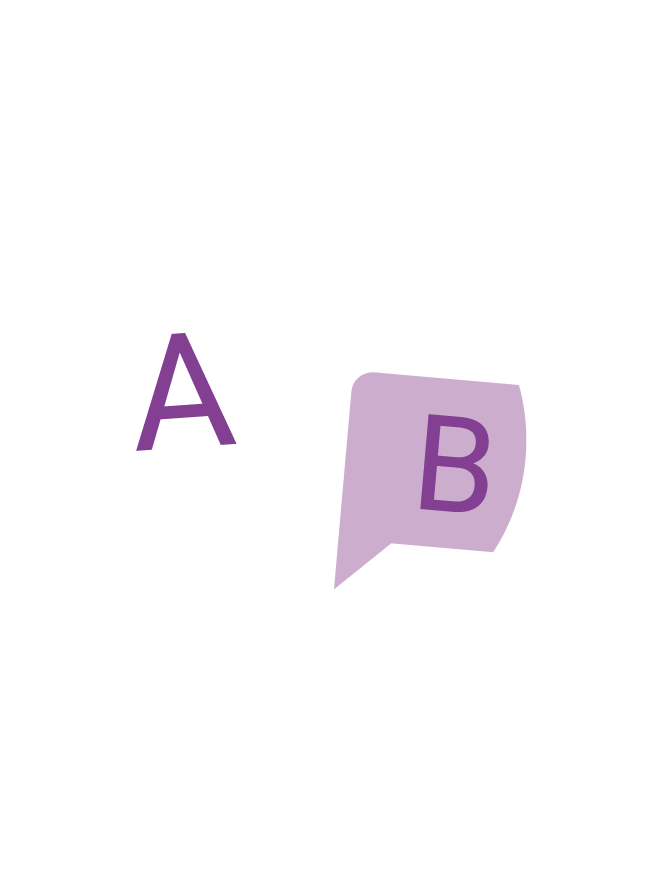 INTERAGIEREN
Live Interaktion durch Umfragen und Quizze
slidelizard.com/live
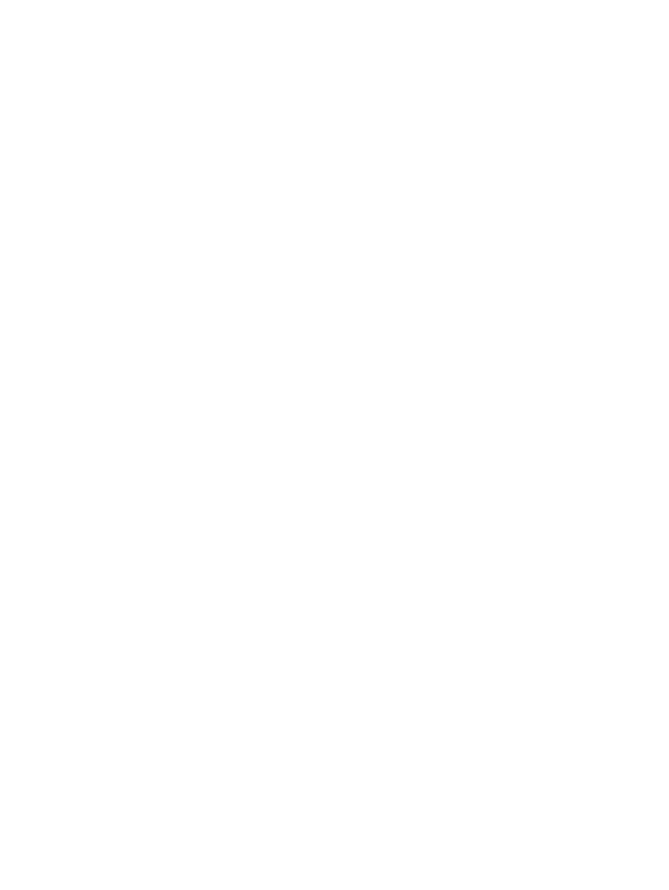 ANALYSIEREN
360° Analyse von Teilnehmer & Präsentationen
slidelizard.com/insights
Spielanleitung
Spielablauf: 
1| Am Anfang stellt der Moderator eine Frage. Die Spieler müssen die am häufigst, genannte Antwort (von 100 Befragten) erraten.
2| Danach öffnet sich bei ihnen online ein Fenster, über welches sie eine freie Antwort abgeben können. Alle müssen innerhalb von 25 Sekunden ihre Antworten hochladen, danach kann nichts mehr abgeschickt werden.
3| Die gesammelten Antworten erscheinen dann auf der nächsten Folie in Form einer Wortwolke.
4| Am Schluss werden die Lösungen mit den dazugehörigen  Punkten angezeigt. Jeder Spieler soll seine erreichten Punkte gewissenhaft und fair mitschreiben. Dadurch kann man am Ende des Spiels den Gewinner bestimmen.
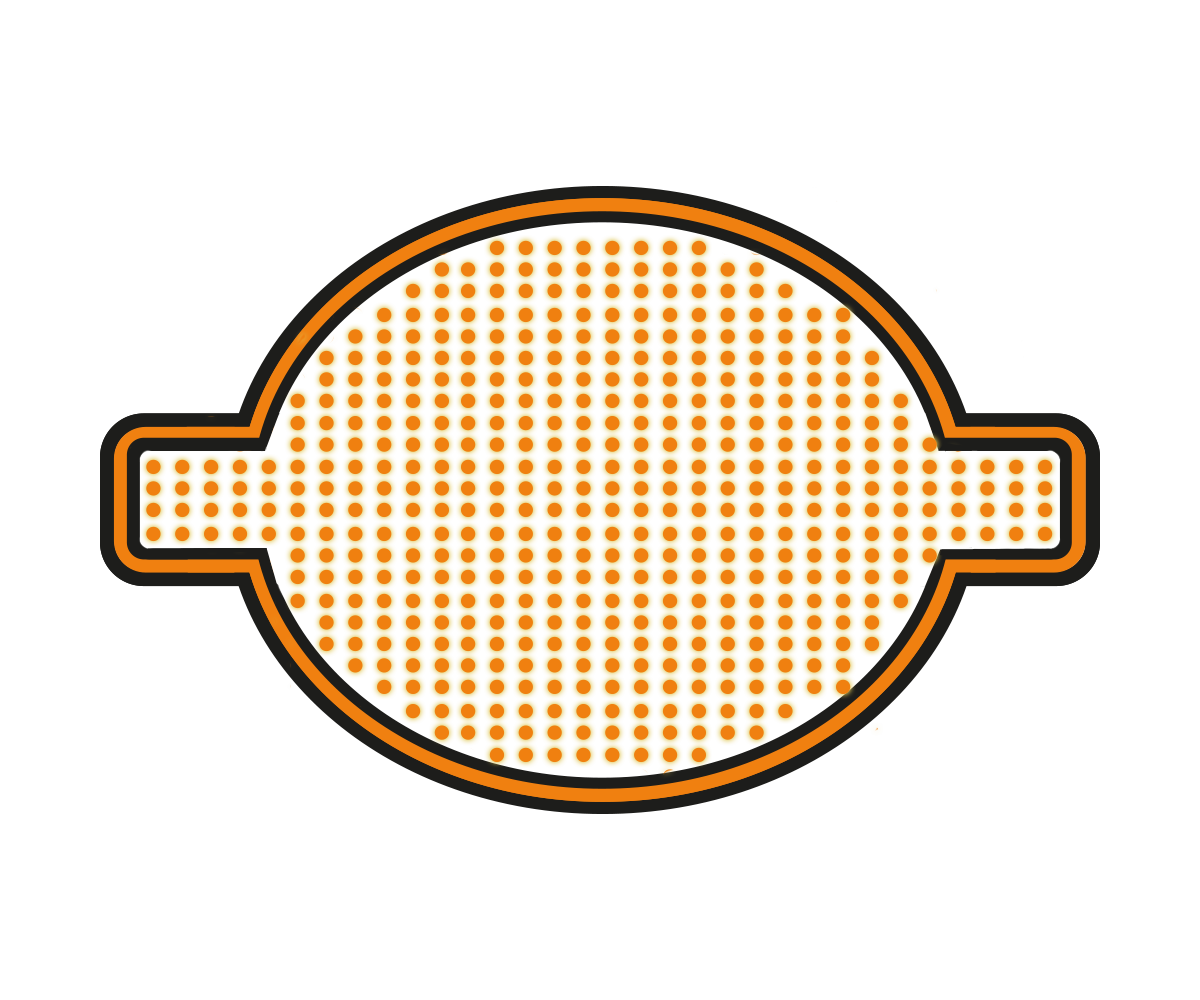 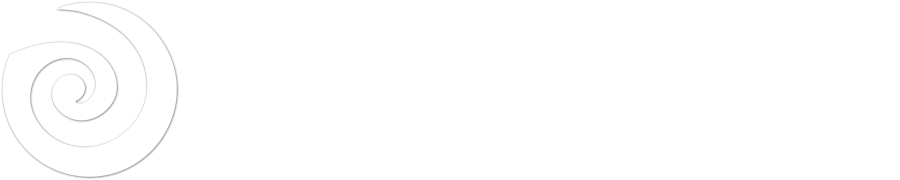 Spielanleitung
ohne SlideLizard
Wichtig: 
Der Moderator sollte sich vor dem Spiel eine Liste der Antworten mit der Höhe der Punktezahlen zusammenstellen, sodass er den Spielablauf laut den Regeln kontrollieren kann.
Spielablauf: 
1| Es gibt zwei Gruppen, die jeweils aus 5 Personen bestehen. Eine Person je Team bekommt vom Moderator eine Frage gestellt.
2| Gesucht werden die am meist genannten Antworten (von 100 Befragten).
3| Wer sich zuerst meldet, darf die Frage beantworten.
Wenn die „Top-Antwort“ als Erstes erraten wird, spielt diese Gruppe weiter, ansonsten darf der andere Kandidat antworten und bei einer höher gelegenen Antwort, soll seine Gruppe die Runde fortführen.
Wenn keiner eine richtige Antwort errät, wird die nächste Person des Teams des schnelleren Kandidaten gefragt.
4| Weiterer Verlauf der Runde: verbleibende Antworten müssen gefunden werden, dabei wird jeder Mitspieler der Reihe nach befragt, währenddessen darf man sich nicht untereinander beraten. 
5| Bei drei falschen Antworten kann die andere Gruppe mit einer richtigen Antwort alle bisher erspielten Punkte „stehlen“.
Jedes Teammitglied schlägt eine Antwort vor und der Teamkapitän gibt die schlussendliche Antwort ab. Nur zu diesem Zeitpunkt ist es erlaubt die Meinung untereinander auszutauschen.
6| Am Ende einer Runde werden die Punkte auf der letzten Folie aufgedeckt und die Gruppen dürfen ihre Punkte zusammenrechnen und mitschreiben. Dadurch kann der Gewinner am Ende des Spiels ermittelt werden.
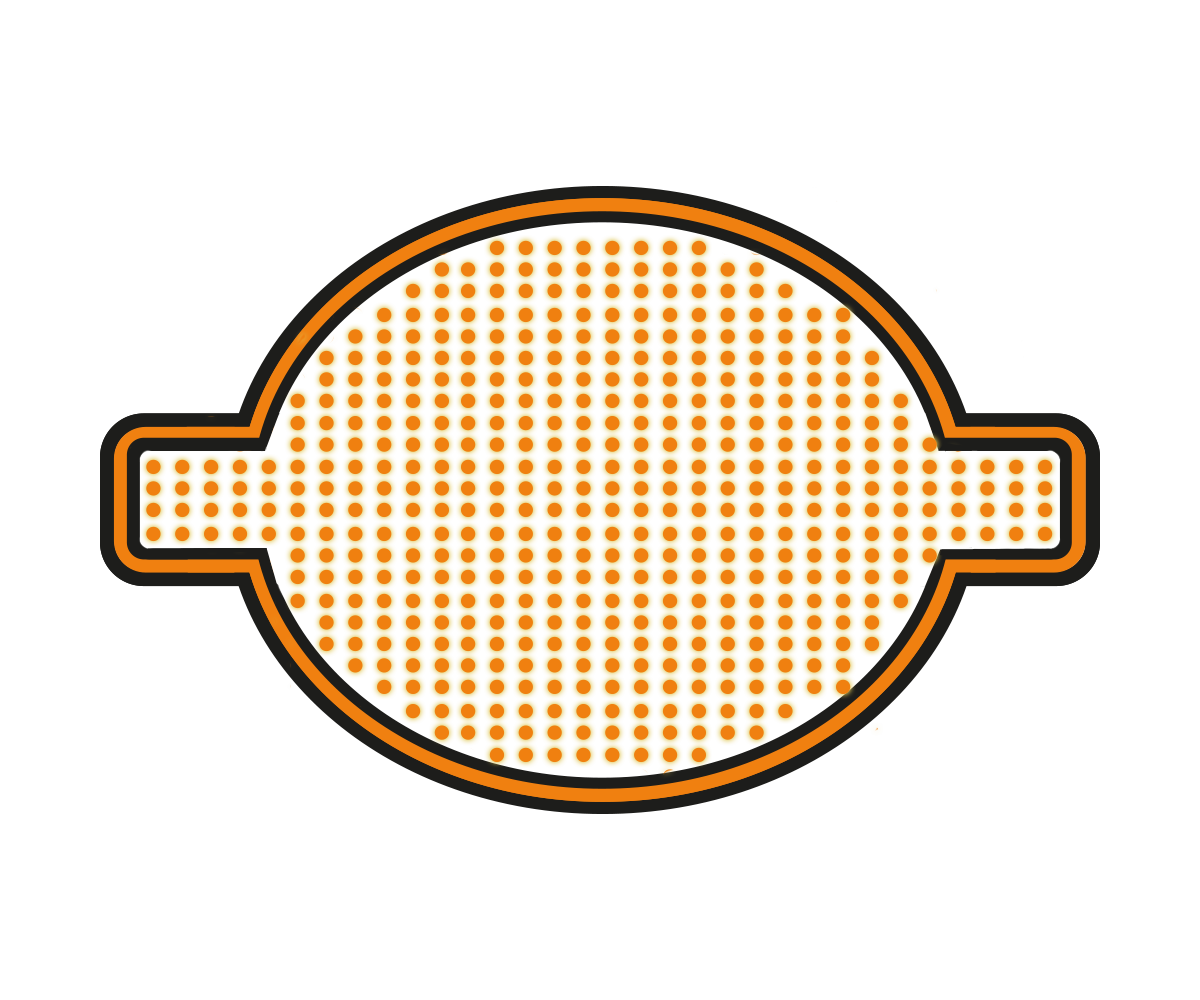 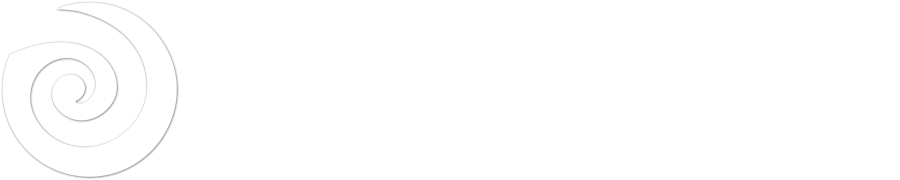